Российская  Академия наук
Издательский комплекс «Наука»
Издательство «Академкнига/Учебник»
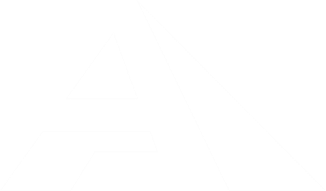 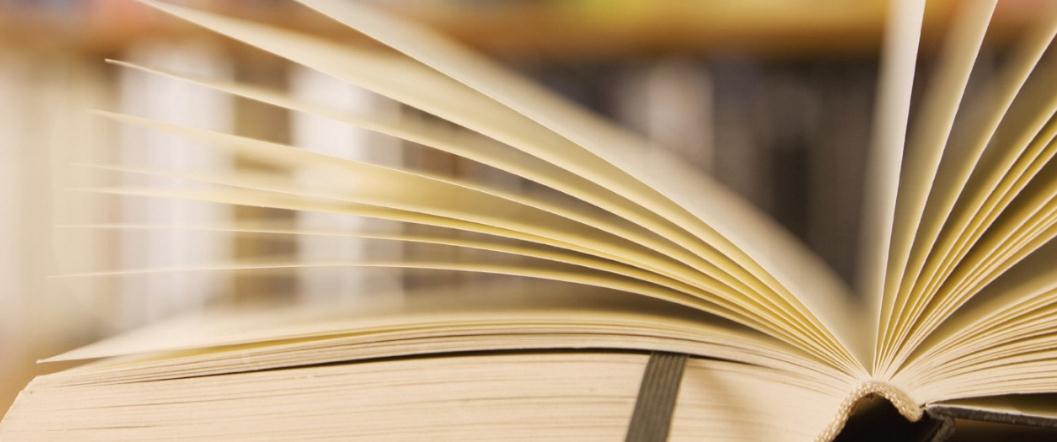 Организация сетевого взаимодействия педагогических работников 
как условие подготовки к реализации национальной системы учительского роста
Соломатин Александр Михайлович, 
руководитель научно-методической службы, к.п.н., доцент,
Почетный работник общего образования РФ
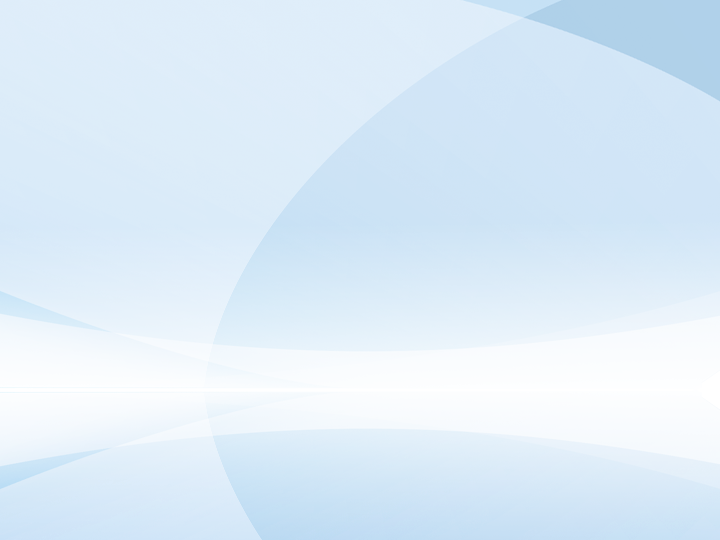 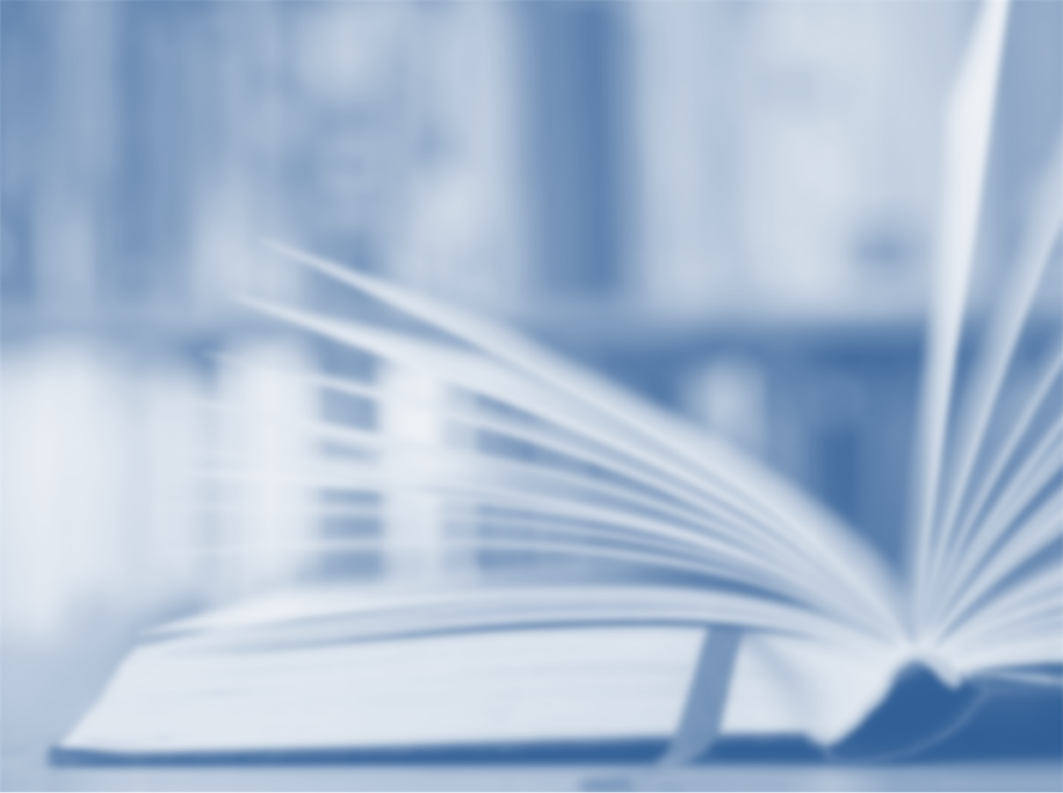 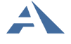 Издательство «Академкнига/Учебник»
Обсуждаемые вопросы
Касающиеся сетевого взаимодействия педагогических работников:
Сетевое взаимодействие: существующая нормативная база и основные идеи
Сетевые возможности и преимущества
Сущностные характеристики  					  сетевого взаимодействия
Опыт организации  					                    сетевых сообществ
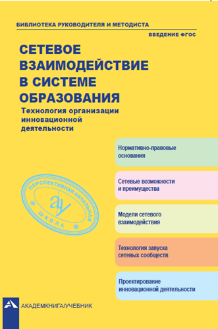 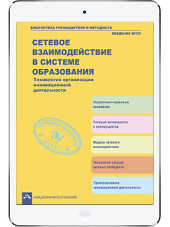 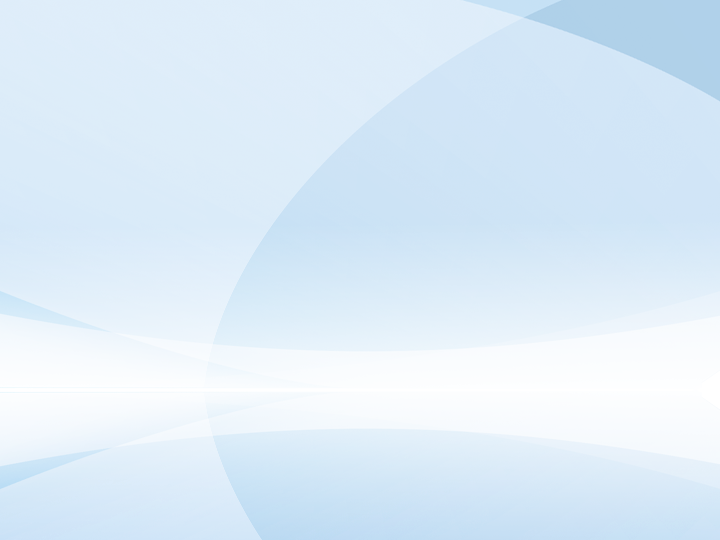 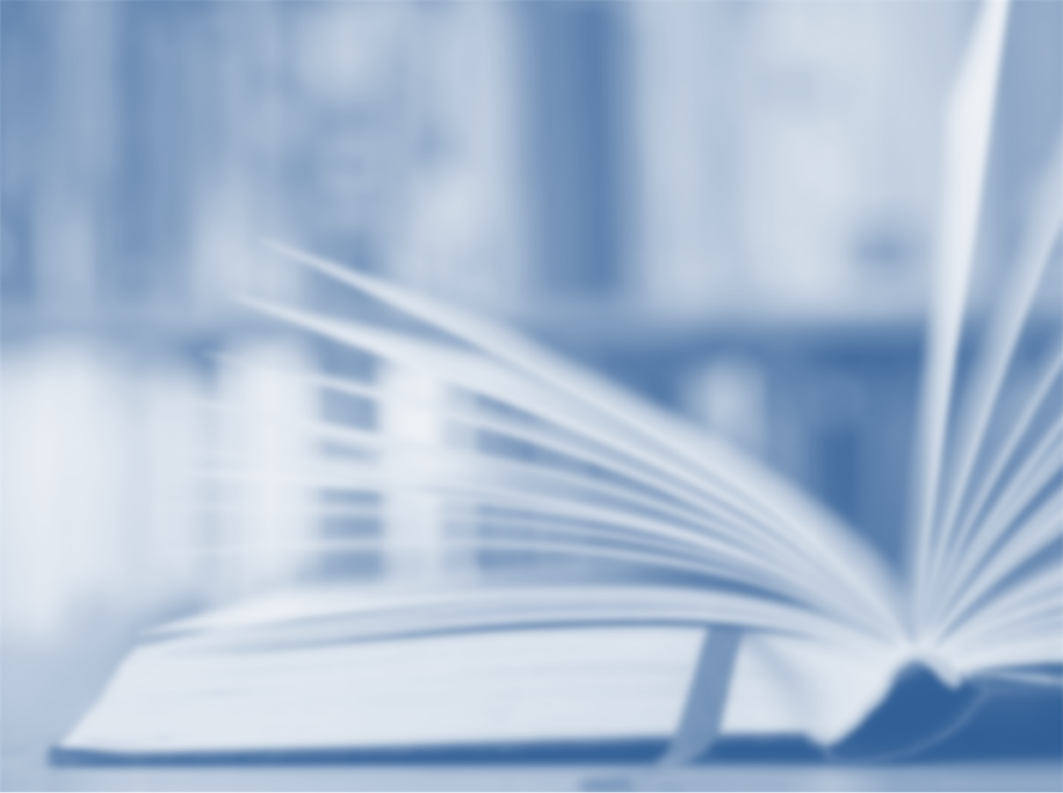 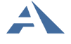 Издательство «Академкнига/Учебник»
Обсуждаемые вопросы
Касающиеся национальной системы учительского роста по направлениям:
Программа развития школы	и ООП 
Рабочие программы учебных предметов, курсов
Проектирование урока и внеурочных занятий	
Индивидуализация и самообразование                         школьников (в т.ч. с ОВЗ)
Воспитание школьников и система оценки их достижений  
Работа с родителями обучающихся 	
Педагог как экспериментатор и исследователь и другие
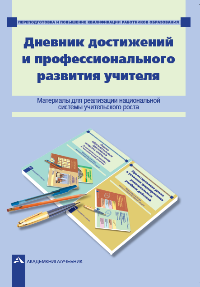 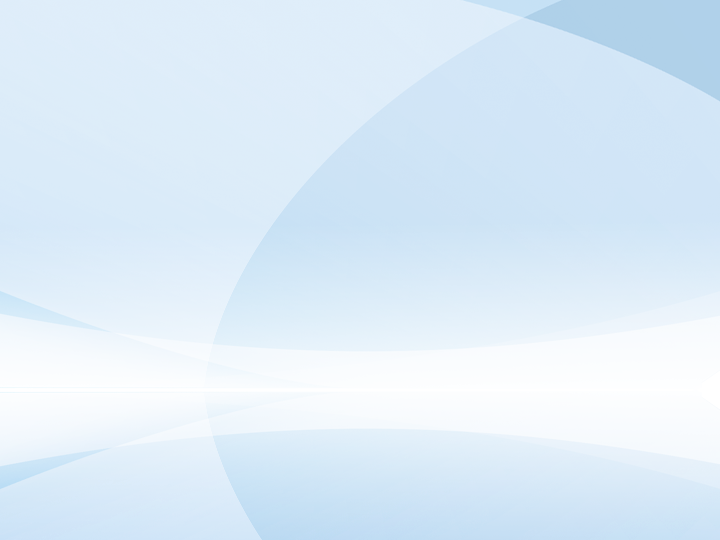 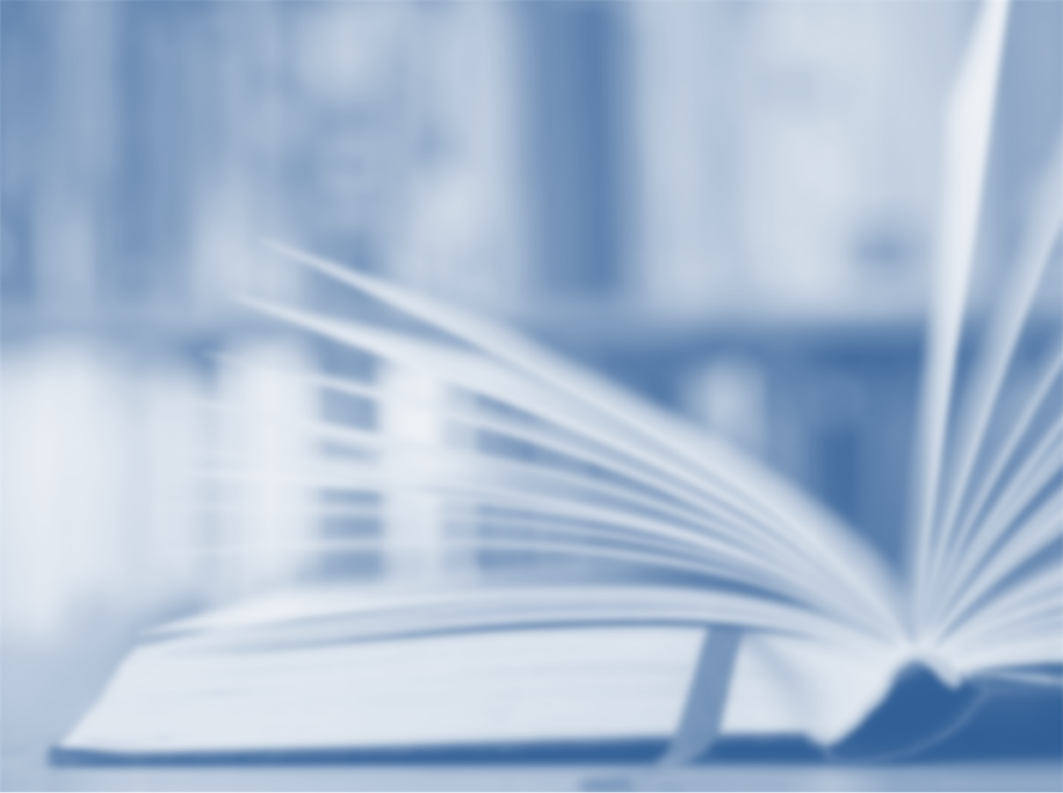 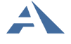 Издательство «Академкнига/Учебник»
Сетевое взаимодействие педагогов
Основные условия (признаки)
Добровольность: я хочу решать вопросы, проблемы сам(а), без какого-либо указания, принуждения: на добровольной основе. Это мое право. Появляется особый стиль отношений, основанный на идеях сотрудничества, доверия и кооперации: мы все здесь такие.
Самоорганизация: я могу это делать сам(а) вместе с коллегами. Мы сами найдем формы организации нашего взаимодействия, разработаем план, обсудим, присвоим результаты и поделимся ими. 

Несколько подходов к пониманию                                сетевого взаимодействия
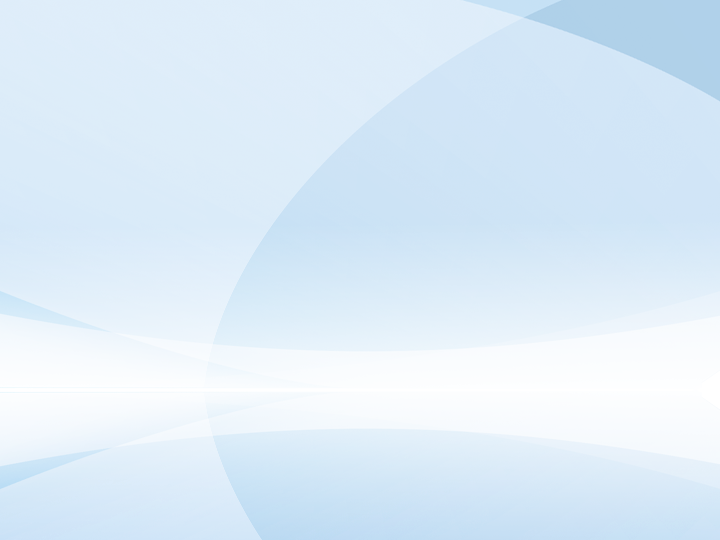 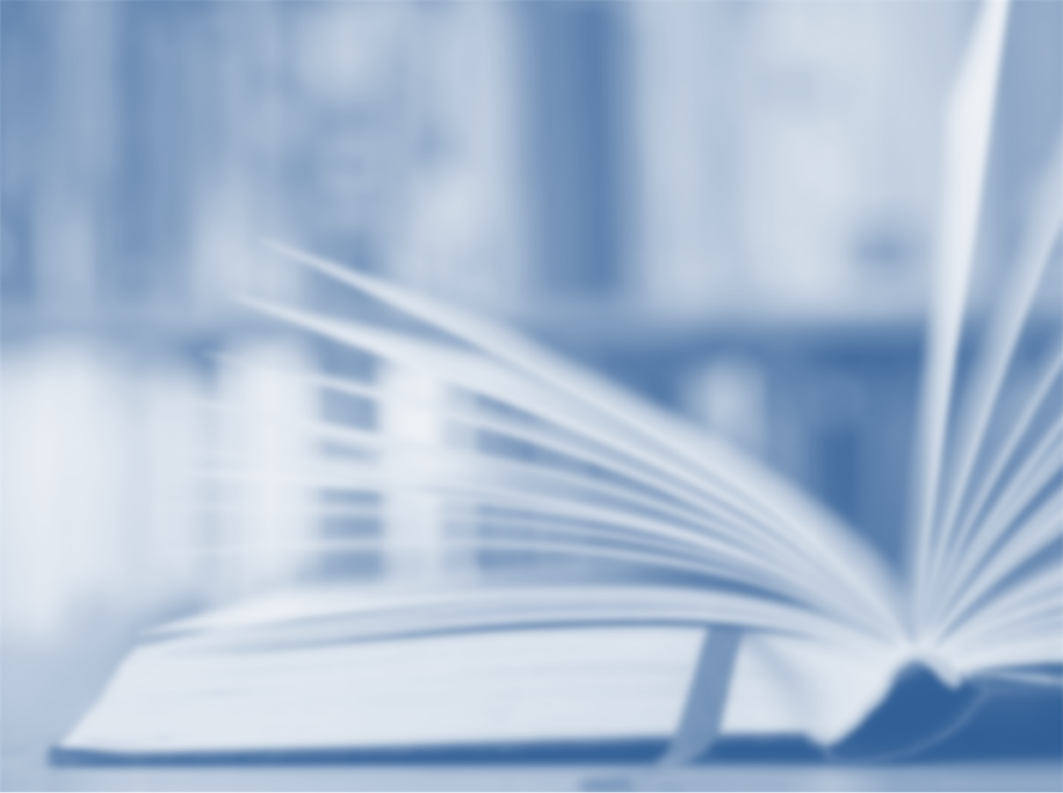 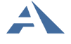 Издательство «Академкнига/Учебник»
Подход 1. Сетевое взаимодействие как организация социального партнерства
Партнерство – взаимовыгодные отношения участвующих во взаимодействии субъектов (объединений, организаций)
(договоры, соглашения)
ФЗ № 273 «Об образовании в РФ» (ст.10.1): система образования включает в себя объединения юридических лиц, работодателей, общественные объединения 

Приказ Минобрнауки России № 373: возможность участия общественности в разработке ООП, проектировании и развитии образовательной организации
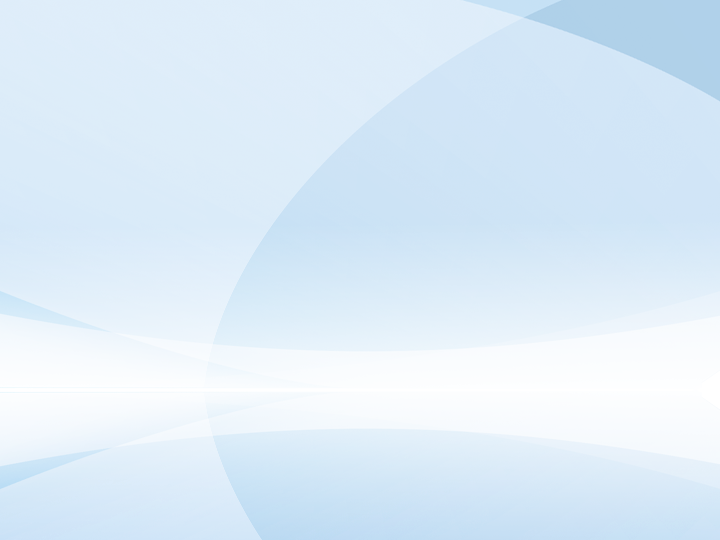 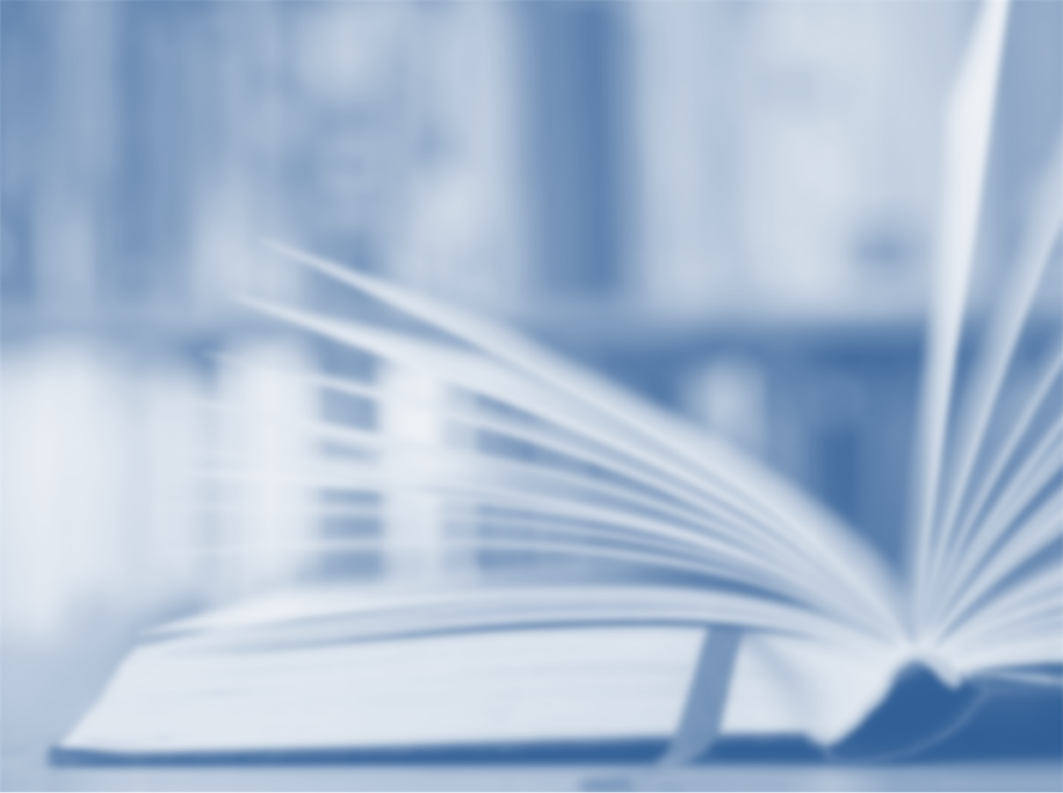 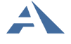 Издательство «Академкнига/Учебник»
Пример партнерства: взаимодействие по использованию серии «Перспективная начальная школа – родителям»
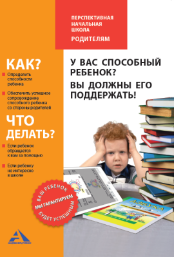 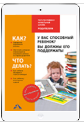 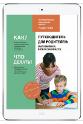 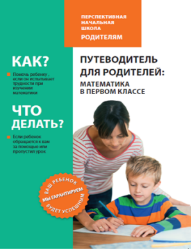 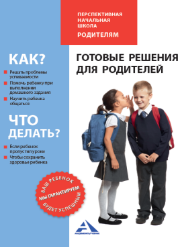 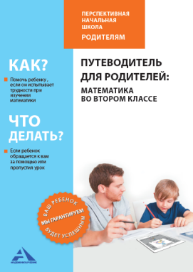 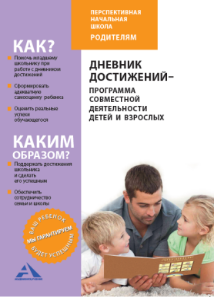 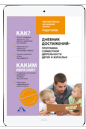 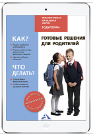 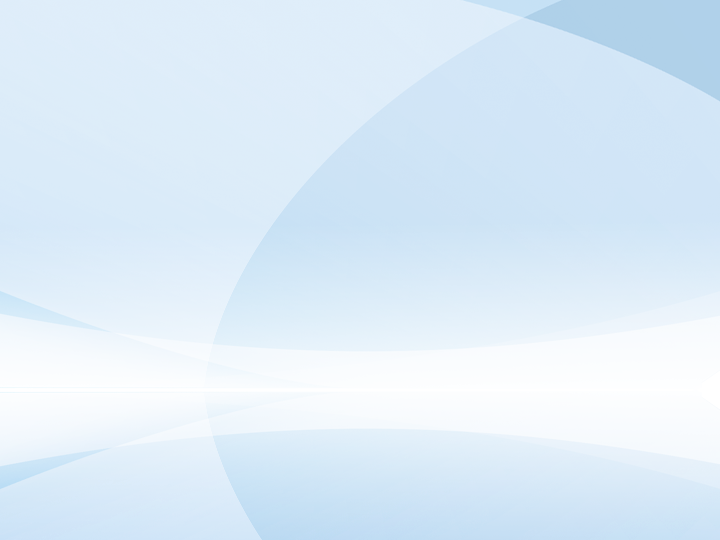 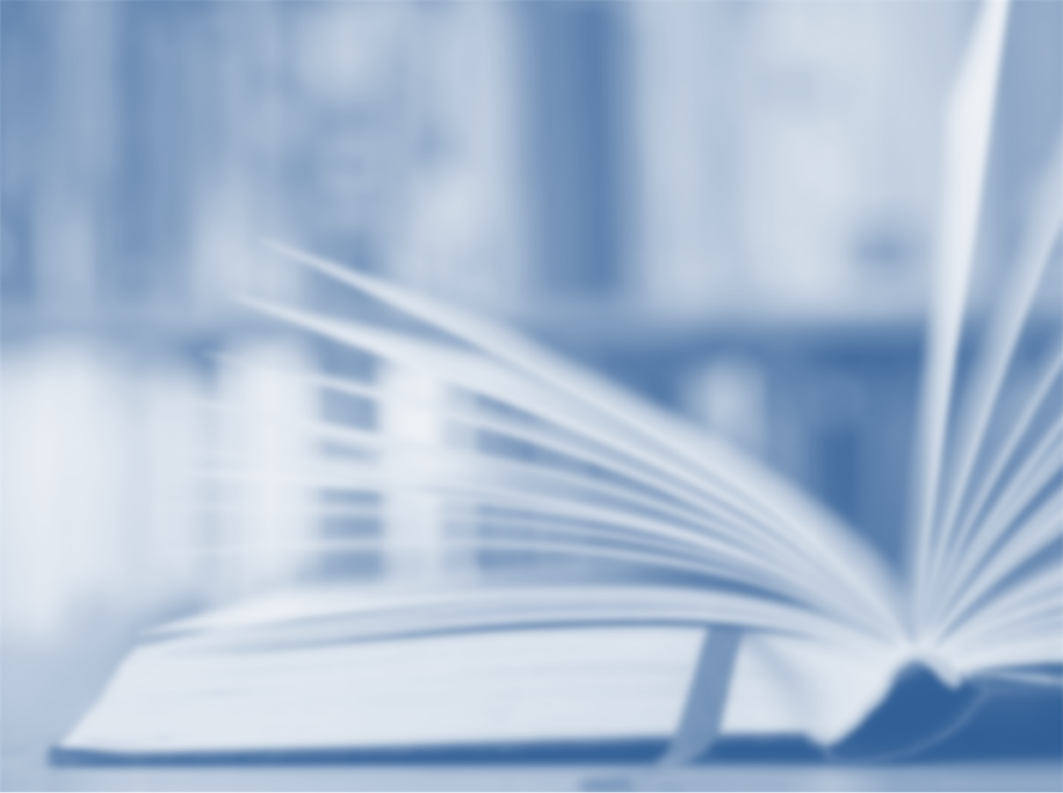 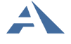 Издательство «Академкнига/Учебник»
Подход 2. Сетевое взаимодействие как условие создания информационно-образовательной среды
Приказ Минобрнауки России № 373: 
Среда включает в себя:
 культурные и организационные формы информационного взаимодействия
компетентность участников в решении учебных и  профессиональных задач с применением ИКТ
наличие служб поддержки ИКТ.

Идея создания «общего фонда информации»
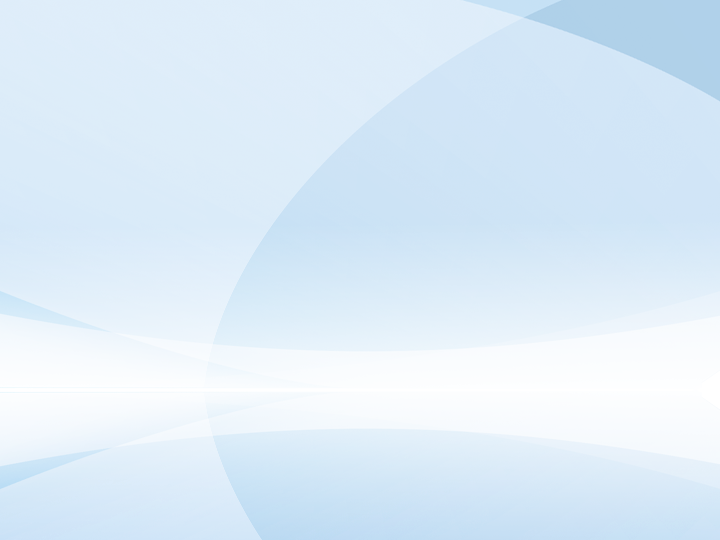 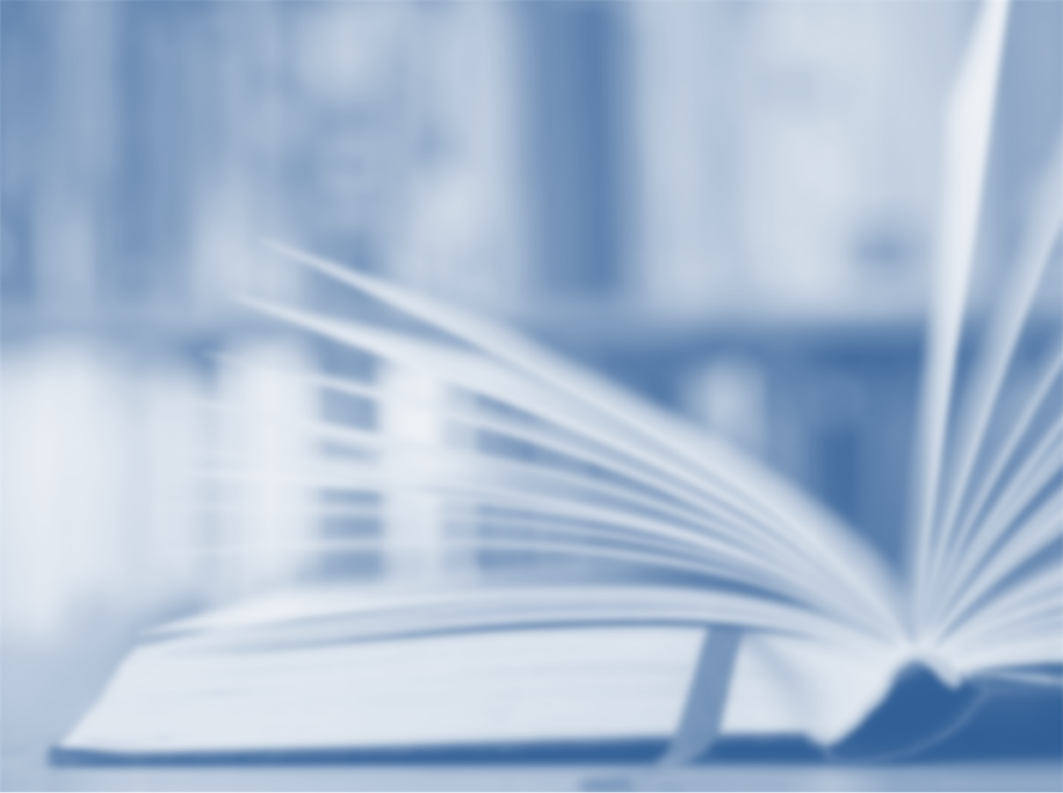 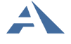 Издательство «Академкнига/Учебник»
Пример создания информационно-образовательной среды: сайты издательства
akademkniga.ru                             shop-akbooks.ru
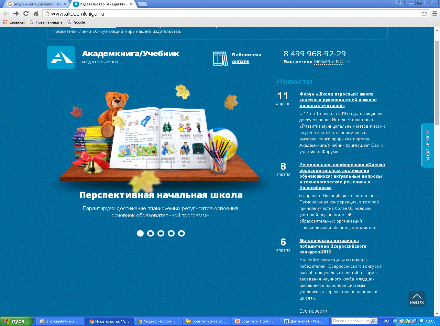 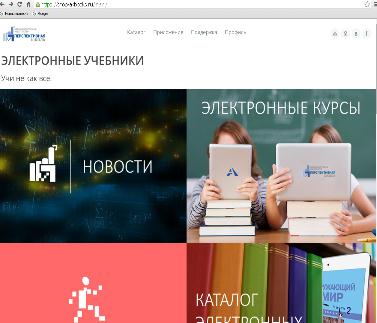 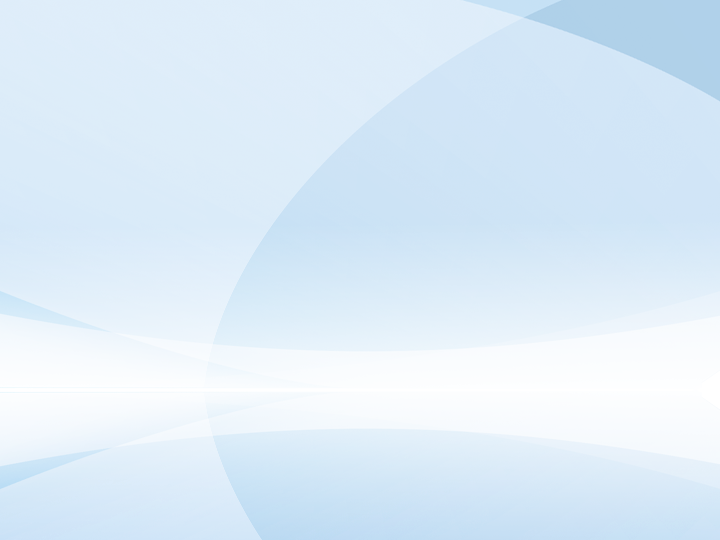 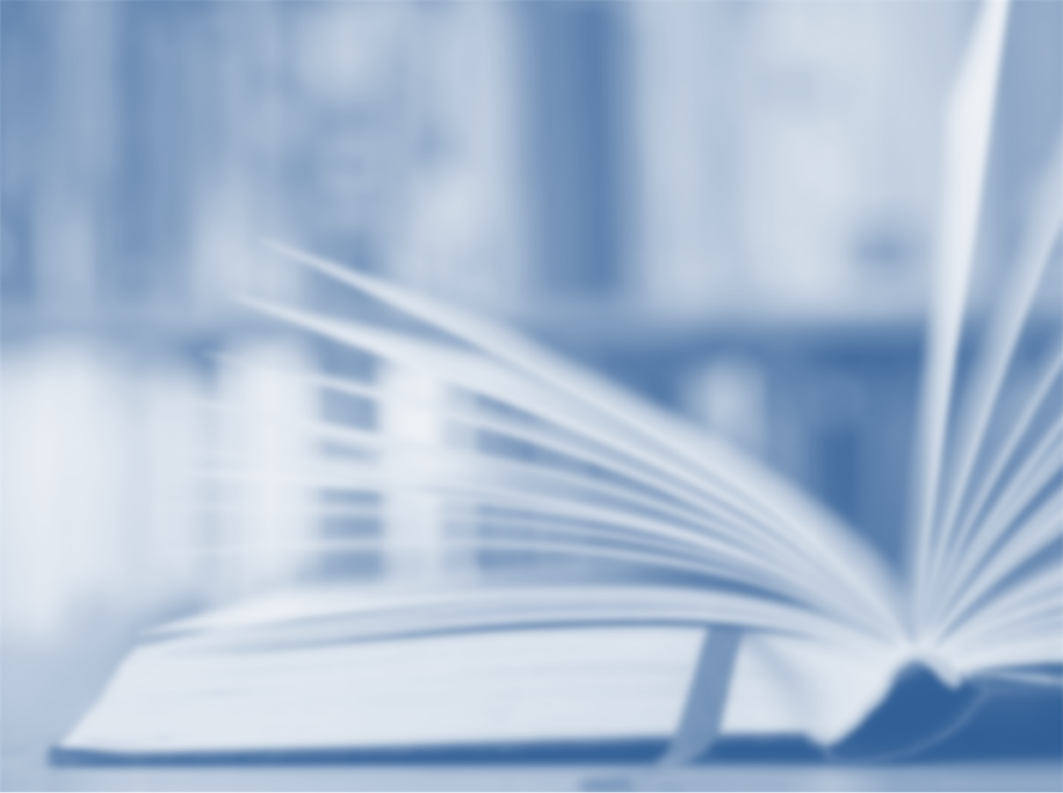 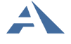 Издательство «Академкнига/Учебник»
Подход 3. 
Использование сетевых форм реализации ООП
Например, внеурочная деятельность, профильное обучение
Механизмы:
- реализация модульного принципа представления планов и программ на договорной основе
- применение дистанционных технологий
- совместная разработка и утверждение ООП
распределение обязанностей и ресурсов
Письмо Минобрнауки России от 28.08.15 № АК-2563/05 «Методические рекомендации по организации образовательной деятельности с использованием сетевых форм реализации образовательных программ»
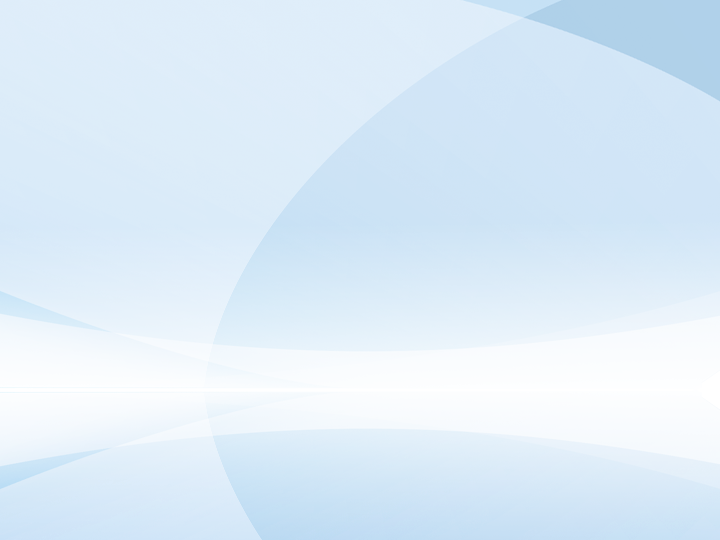 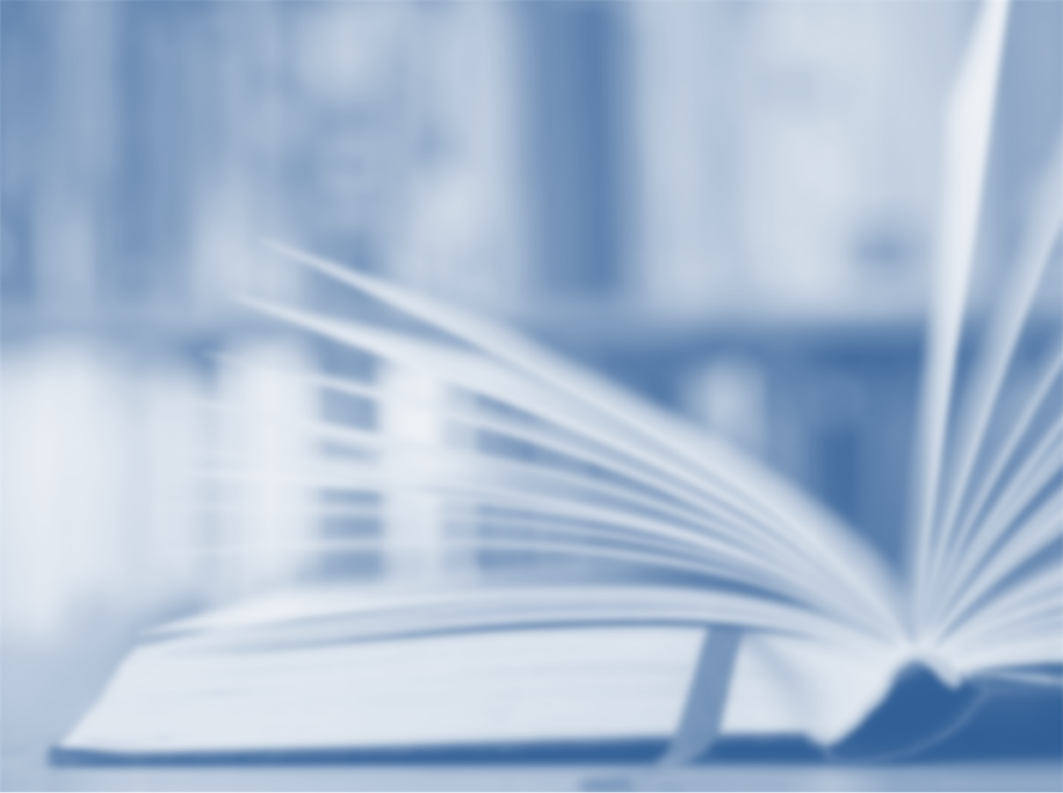 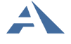 Издательство «Академкнига/Учебник»
Использование сетевых возможностей для  внеурочной деятельности
Модель внеурочной деятельности издательства включает: цели и задачи; план и программы; методические и оценочные материалы; учебные пособия
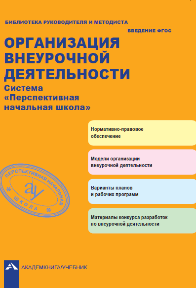 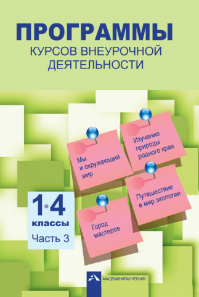 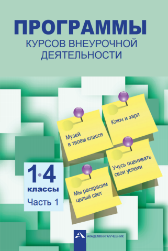 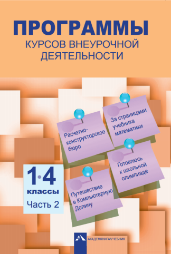 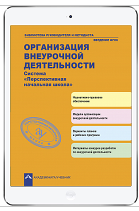 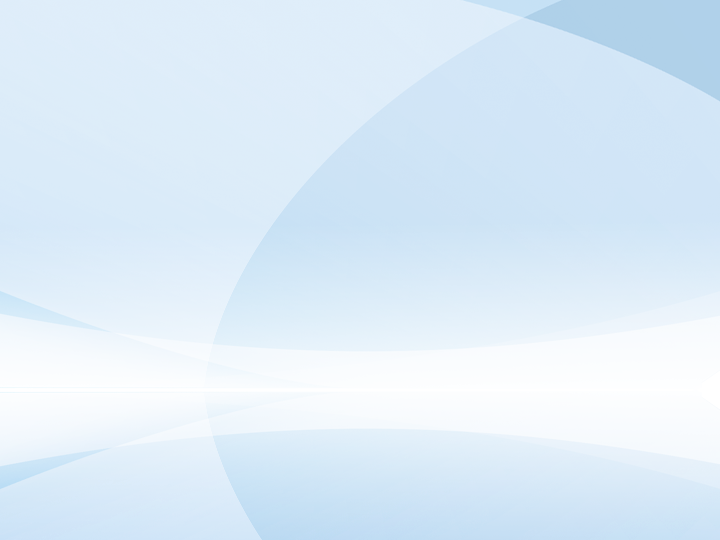 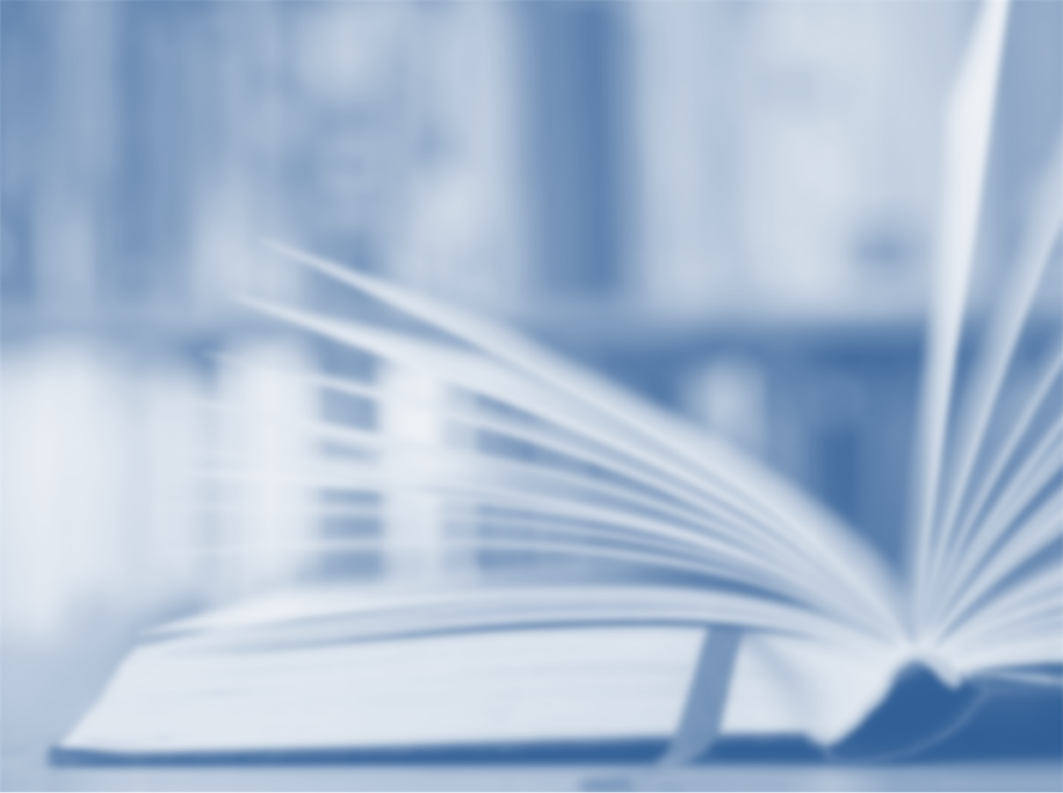 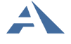 Издательство «Академкнига/Учебник»
Подход 4. Организация инновационной деятельности педагогических работников
Это механизм модернизации и развития системы образования с использованием сетевого потенциала
ФЗ № 273 «Об образовании в РФ» предусматривает: 
добровольное объединение профессионалов
социальное проектирование и конструирование 
экспериментальную и инновационную деятельность
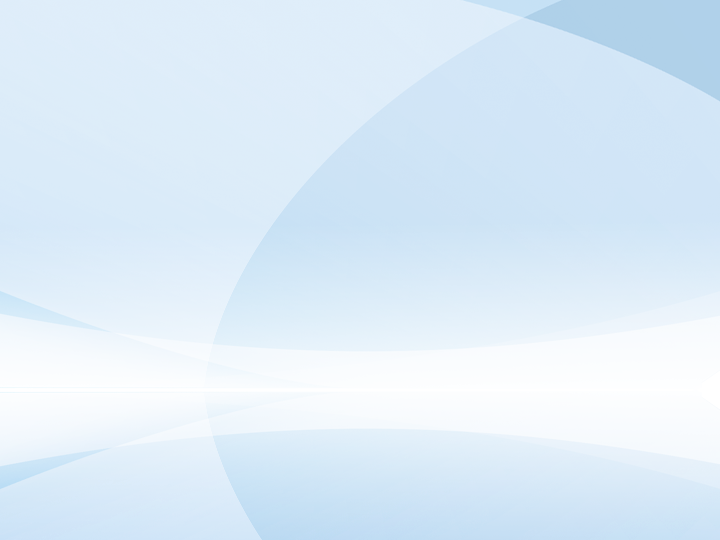 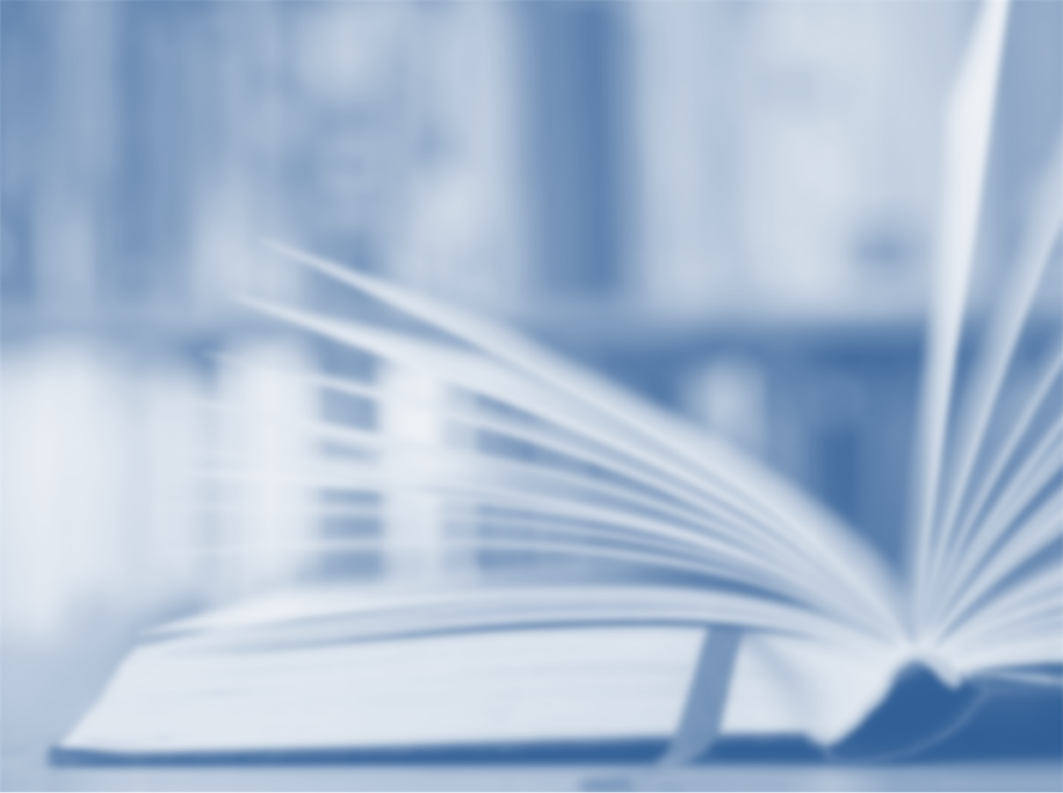 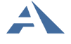 Издательство «Академкнига/Учебник»
Предложения издательства по созданию инновационных площадок
Приказ Минобрнауки № 611 – «инновационные площадки»
8 проектов по проблемам:
Подготовки детей к школе с учетом требований ФГОС
Использования печатных и электронных ресурсов
Поддержки способных детей
Инклюзивного образования
Внеурочной деятельности в начальной школе
Управления образовательной организацией
Оценки качества образования и другие
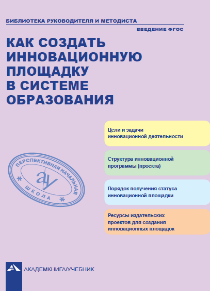 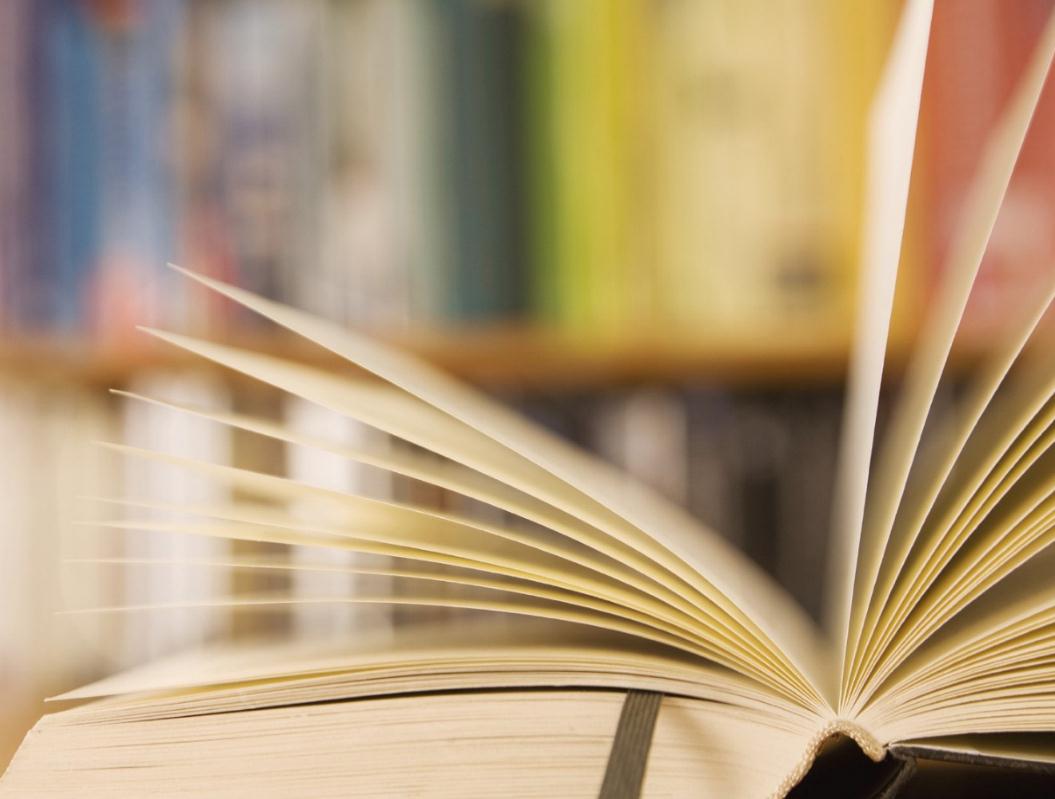 Сущностные характеристики 
сетевого взаимодействия педагогических работников
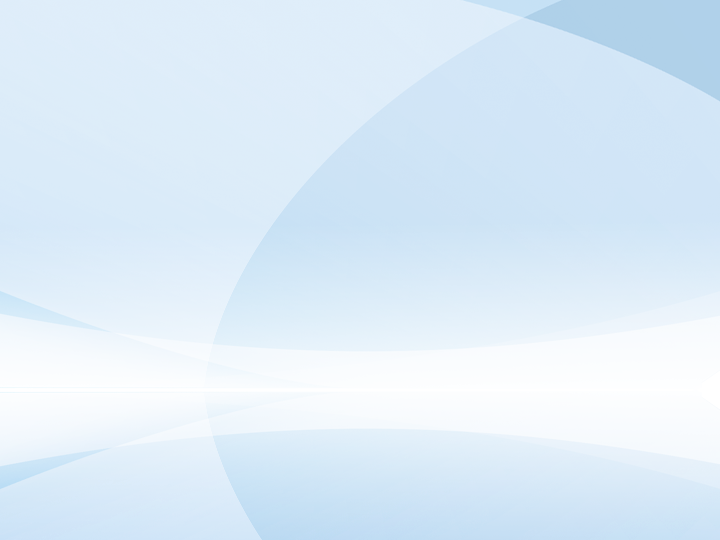 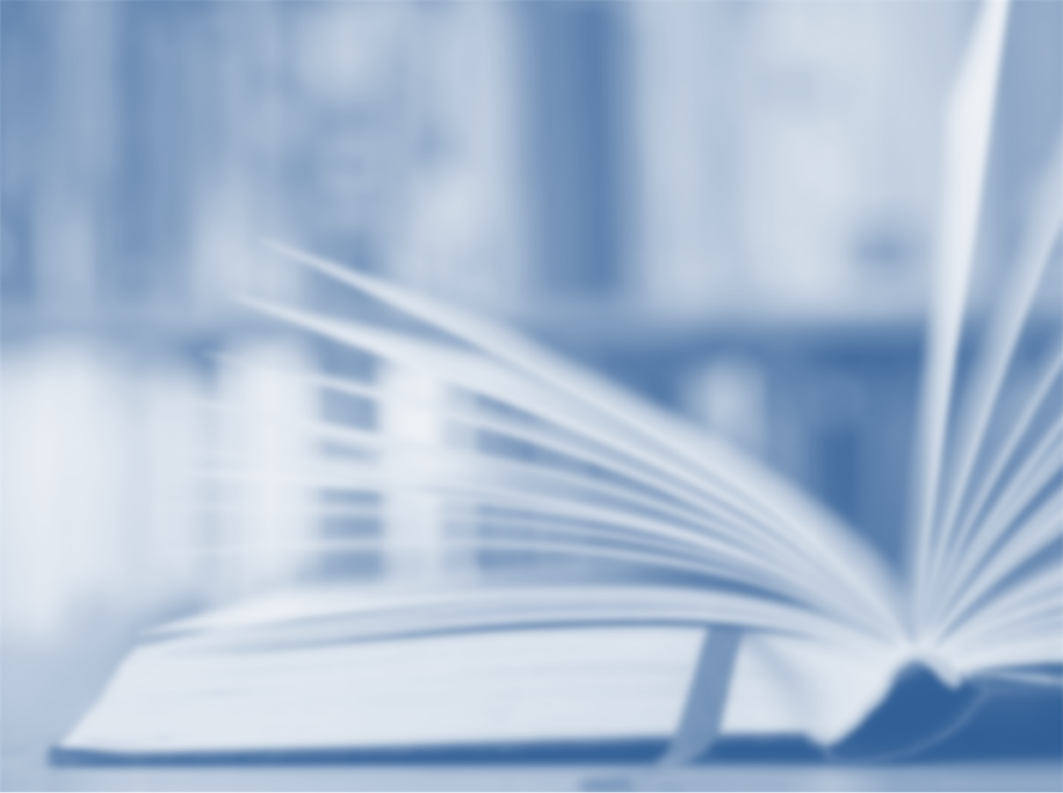 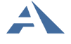 Издательство «Академкнига/Учебник»
Статусная (ролевая) однородность участников сетевого взаимодействия
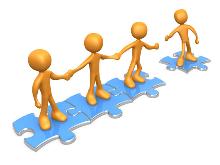 Примеры

объединения тьюторов,  сопровождающих профессионального развития педагогических работников 
сообщество участников региональных инновационных комплексов в образовании 
сетевая организация проблемно-творческих групп муниципальной системы образования 
сеть опорных школ, ставших участниками взаимодействия по использованию специального оборудования для детей-инвалидов ...
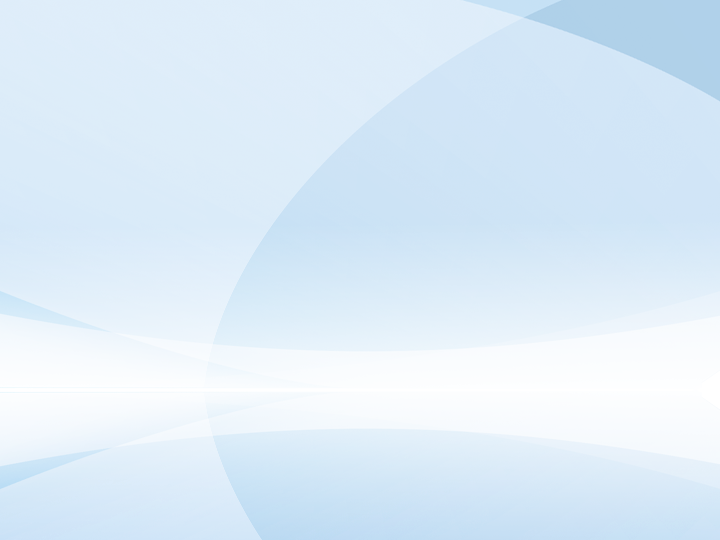 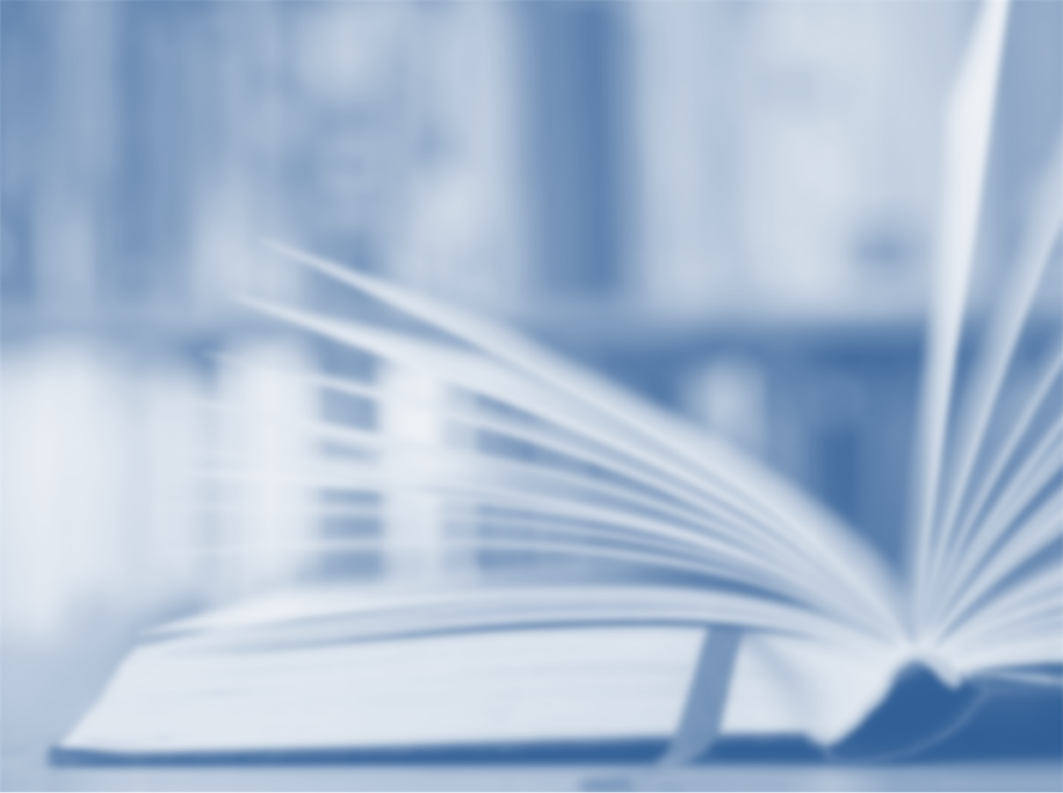 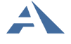 Издательство «Академкнига/Учебник»
Пример однородности: сетевое взаимодействие с использованием индивидуальных обучающих модулей
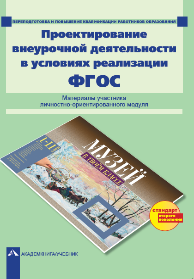 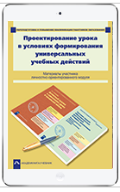 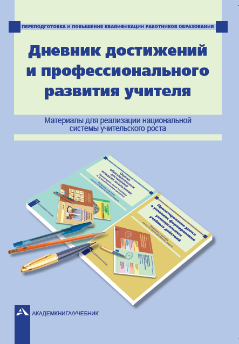 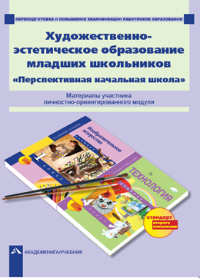 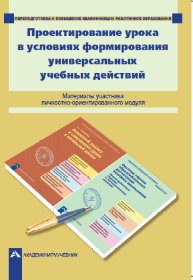 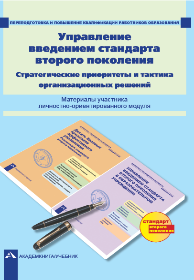 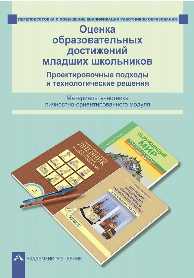 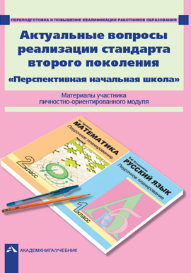 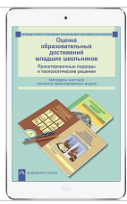 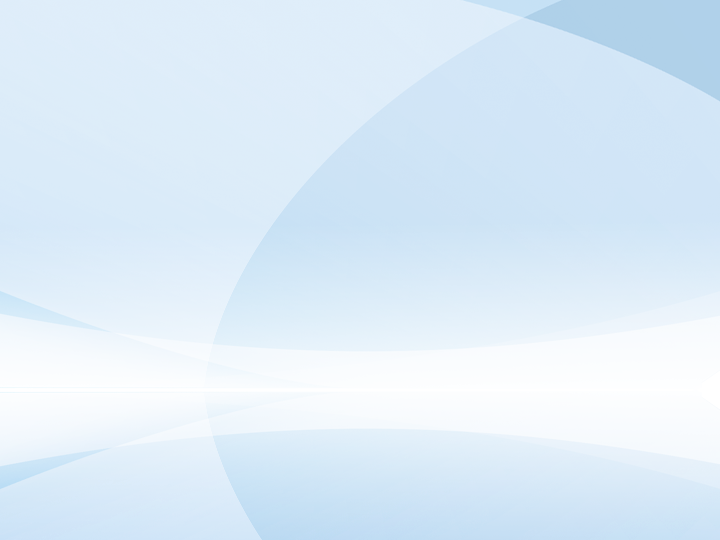 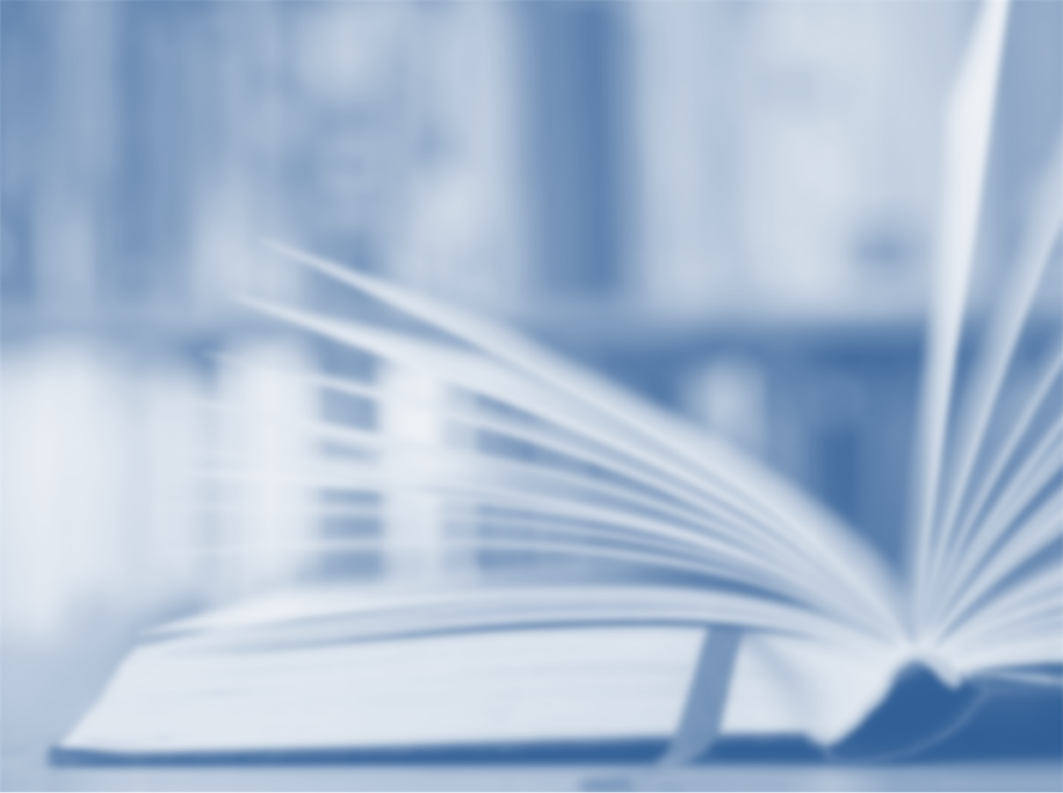 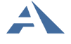 Издательство «Академкнига/Учебник»
Пример однородности: группы по обсуждению механизмов использования поурочных разработок
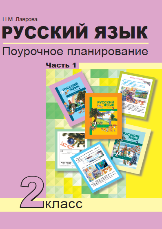 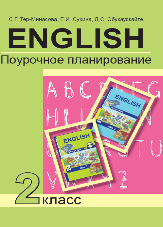 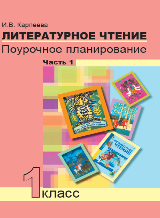 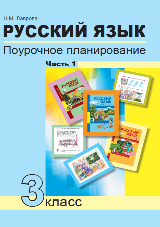 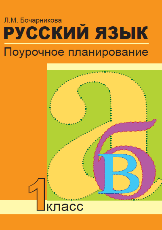 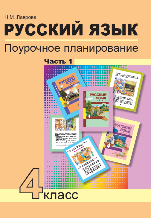 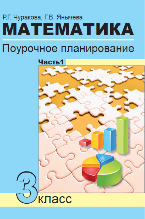 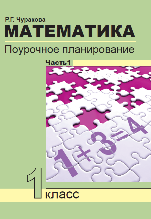 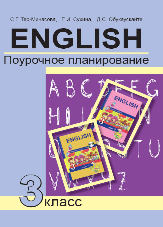 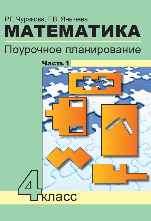 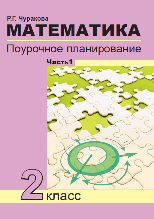 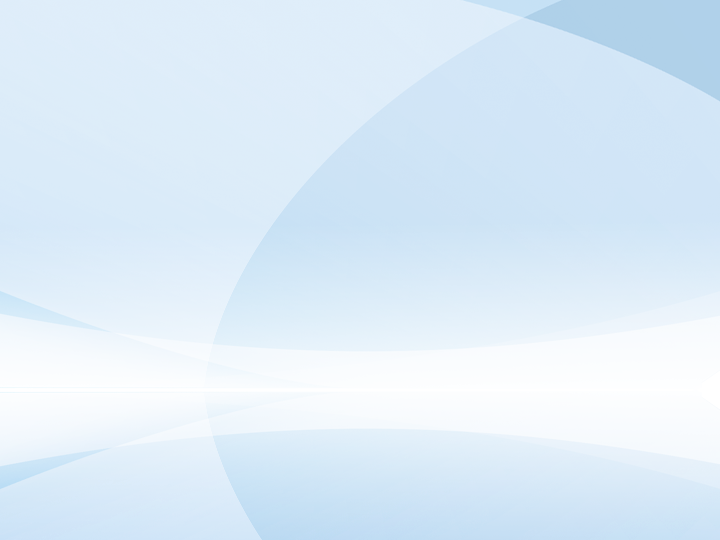 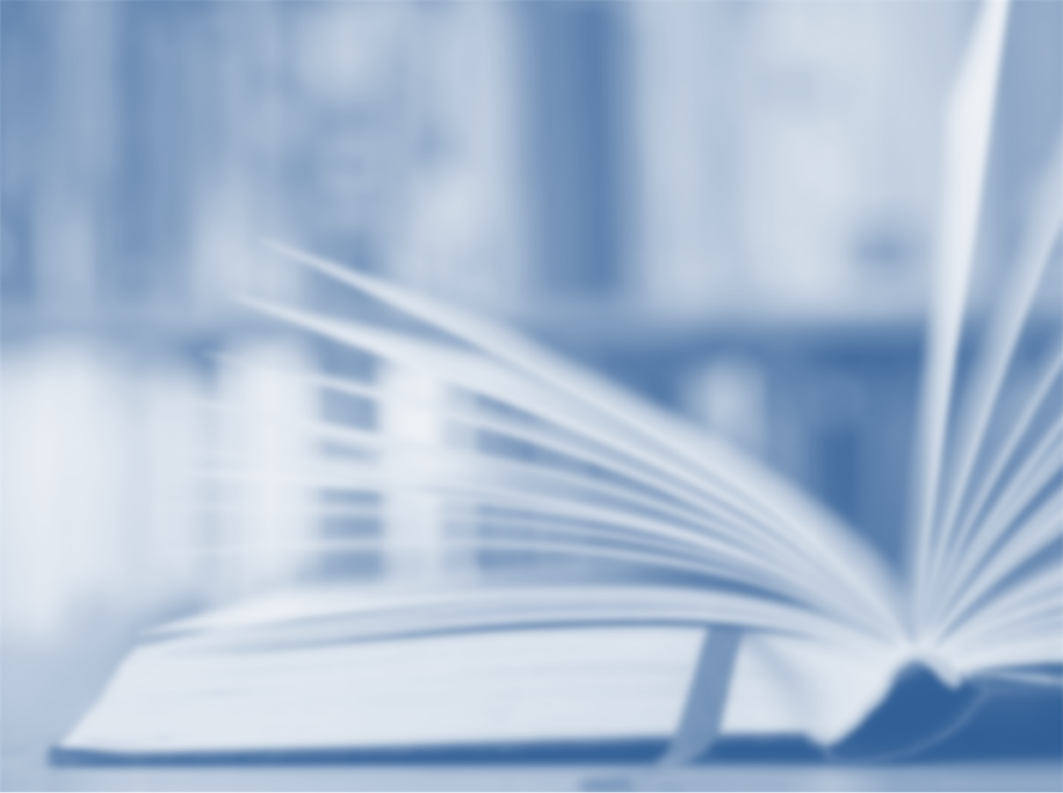 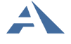 Издательство «Академкнига/Учебник»
Неоднородность участников сетевого взаимодействия
Возможны варианты (при необходимости) наличия различных уровней взаимодействия, предусматривающая неоднородность участников.

Примеры неоднородности сети:  
«Департамент образования – сеть инновационных ОУ»
«Городская методическая служба – сеть районных методических служб»
«Координационный совет – сеть творческих групп по реализации ФГОС»
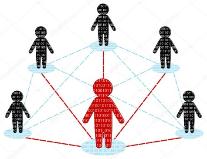 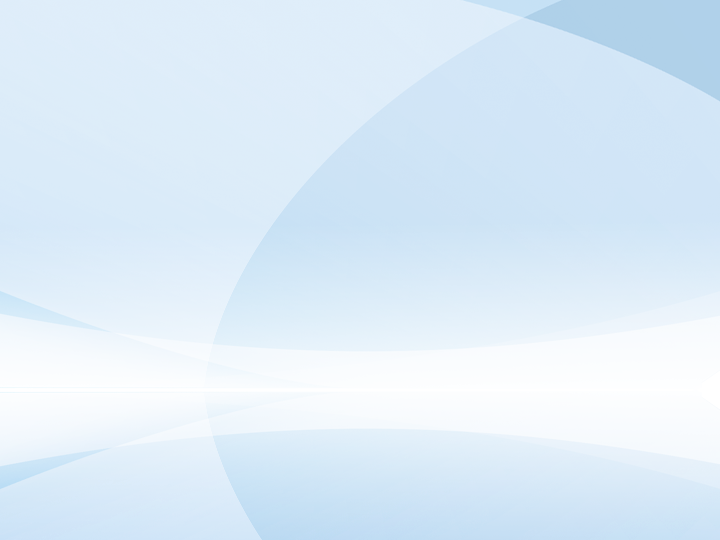 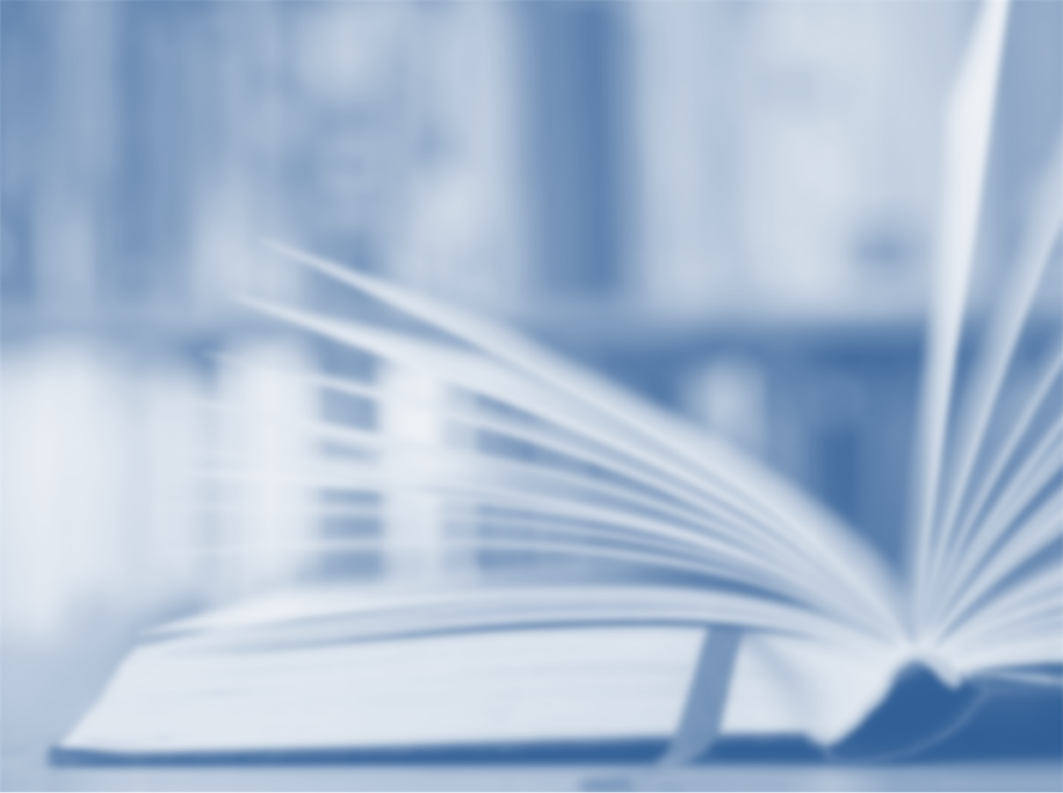 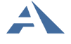 Издательство «Академкнига/Учебник»
Пример неоднородности участников сетевого взаимодействия
Рабочие группы по проектированию и коррекции ООП с координаторами (руководителями групп)
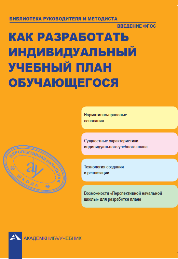 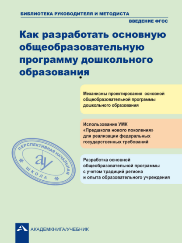 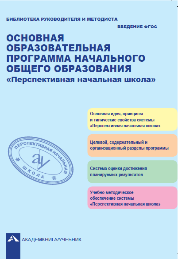 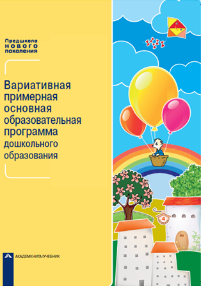 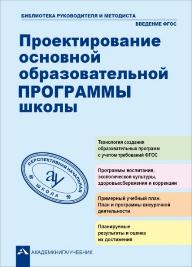 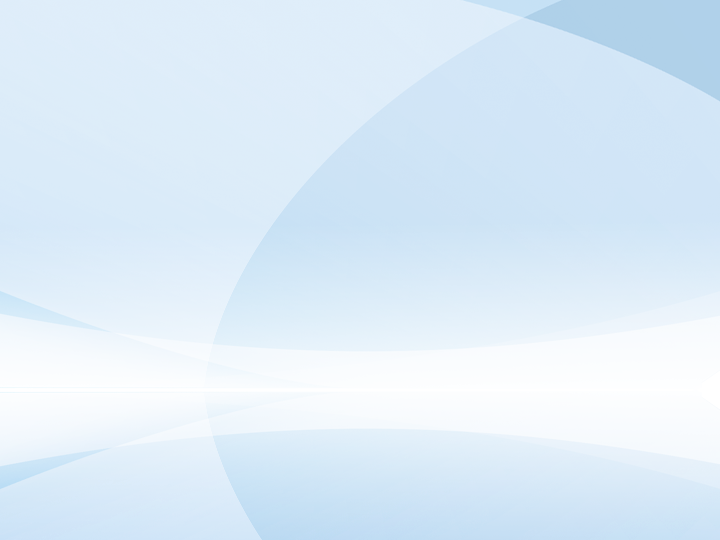 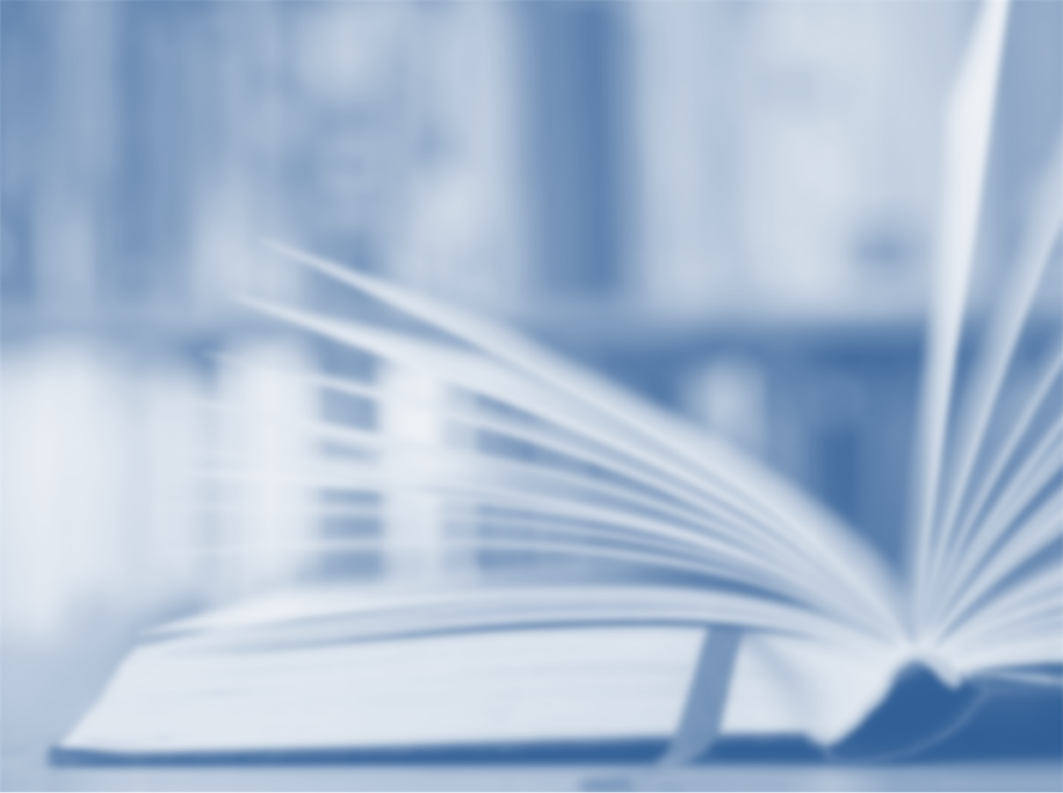 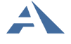 Издательство «Академкнига/Учебник»
Однородность – неоднородность: что важно?
При любом варианте создания сети (наличия только горизонтальных связей или еще и вертикальных) необходимо ответить на вопросы: 
Что общего у тех, кто собирается войти в создаваемую сеть? 
Имеются ли общие ориентиры (ценности), которые провозглашаются данной сетевой организацией?
Готовы ли будущие участники сети принять					  эти ориентиры?
Какую роль в сетевом взаимодействии будут				 играть координаторы сети?
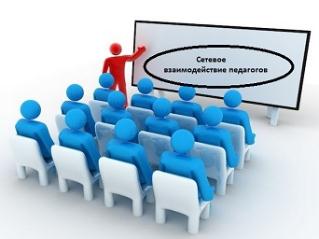 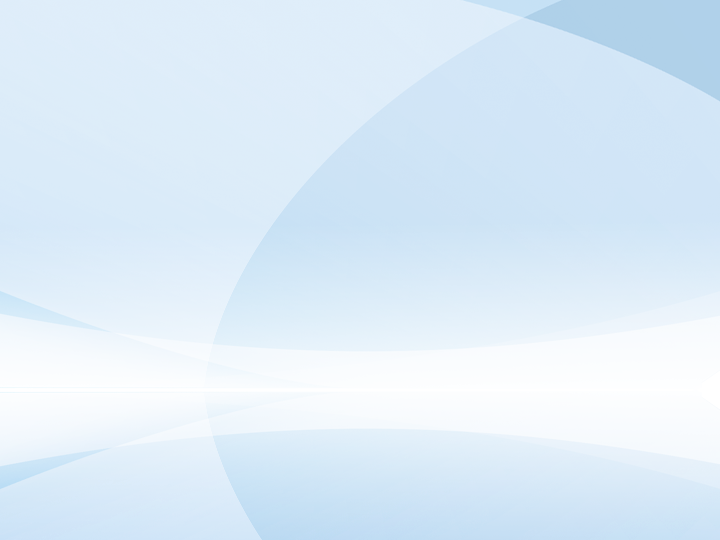 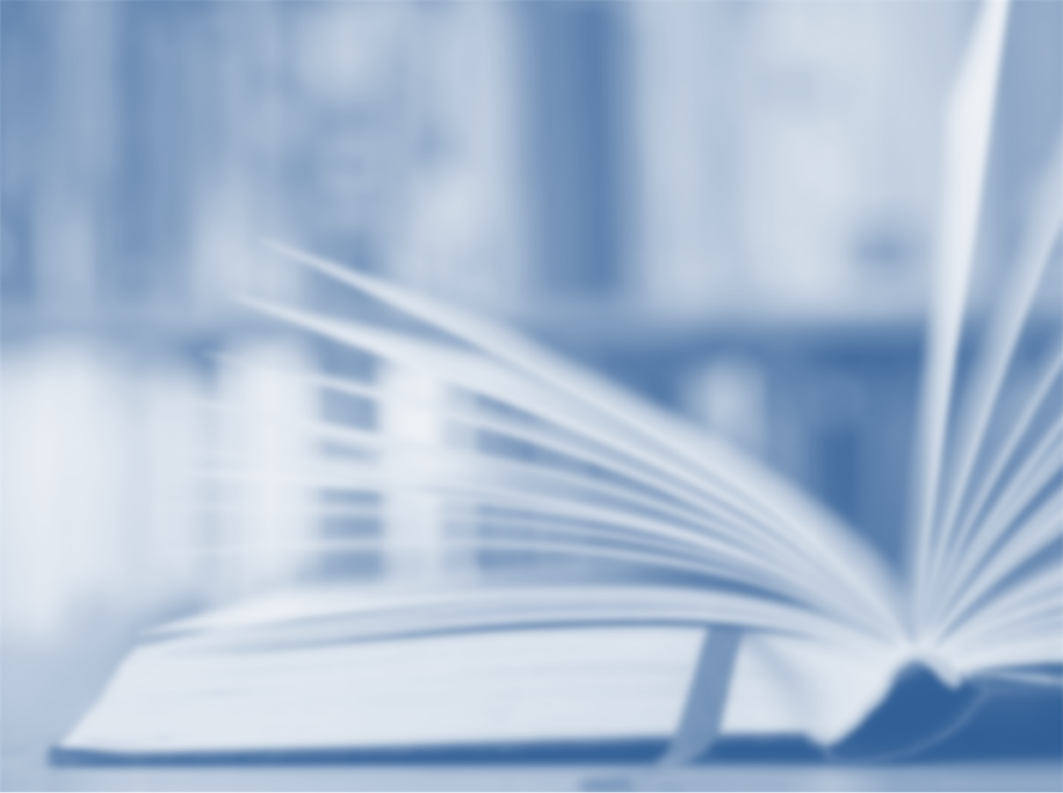 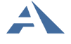 Издательство «Академкнига/Учебник»
Ограниченность числа участников сети (для завершенности, целостности структуры)
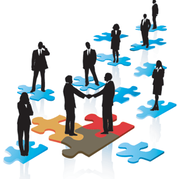 Сетевое взаимодействие								     не может быть «абсолютно открытым»

Создание, функционирование сети, изменение ее структуры предусматривает наличие регламента, позволяющего формировать определенный круг участников на основе понятных и известных правил
 Добровольность участия в сетевом взаимодействии и наличие обязательств, ответственности за конечный результат
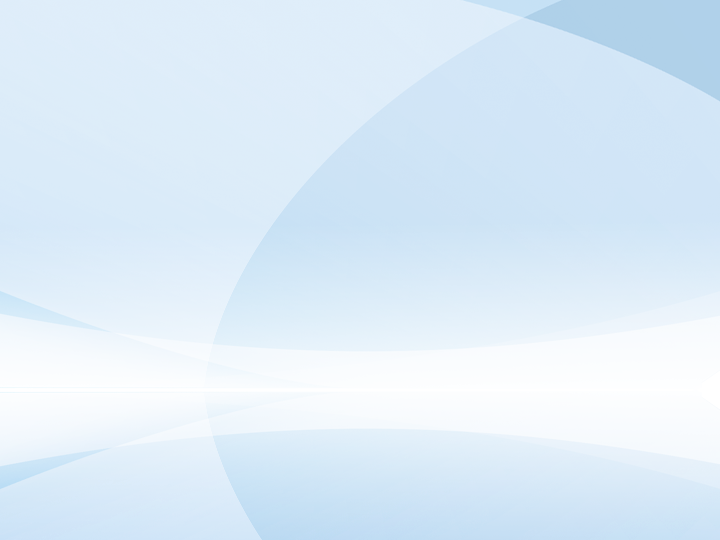 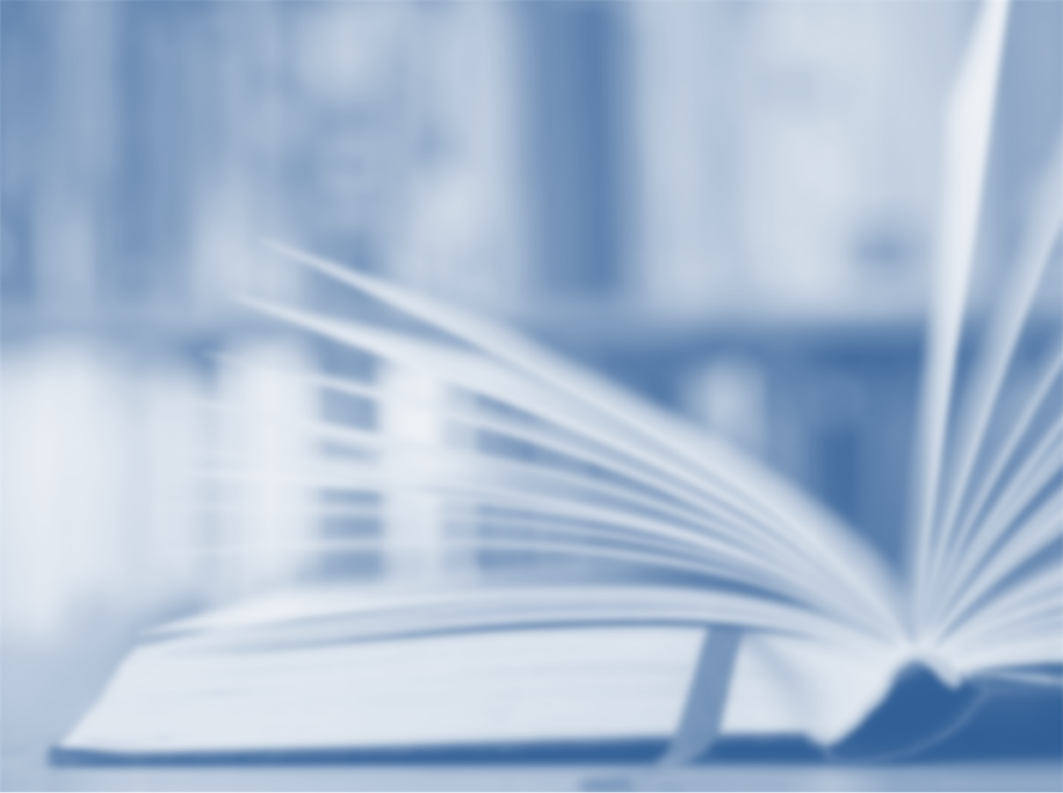 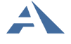 Издательство «Академкнига/Учебник»
Пример: Сетевое взаимодействие информационно-консультационных центров издательства
Отработанный регламент создания
Трехсторонние договоры о сотрудничестве
Требования к претендентам на создание ИКЦ
Отчетность (более 120 участников)
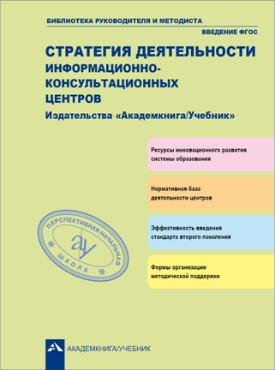 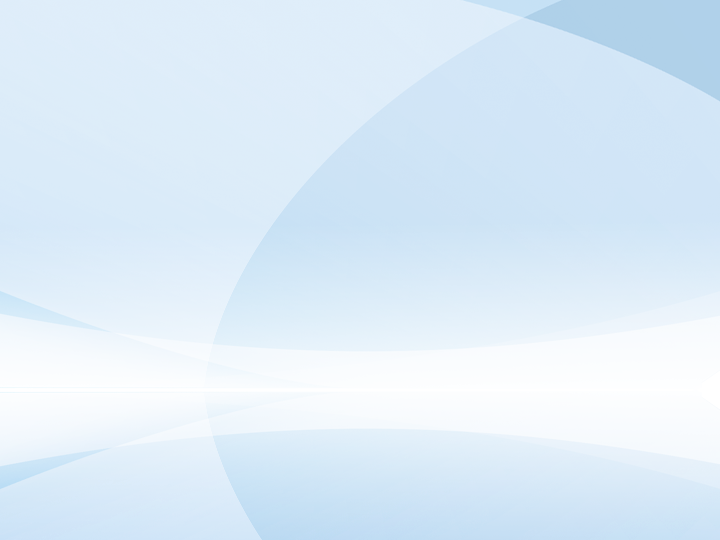 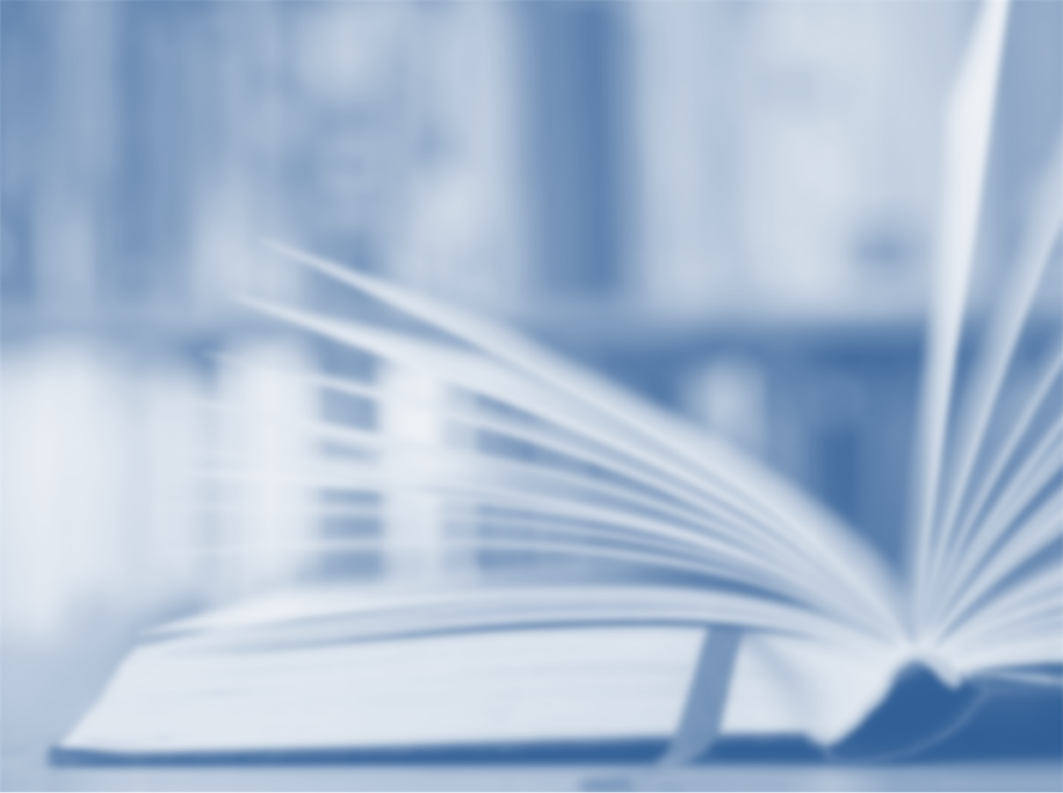 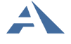 Издательство «Академкнига/Учебник»
Взаимосвязь и автономность узлов сети
Возможно существование узлов сети, связанных друг с другом решением общих задач (микрогрупп, матричных структур)
Можно говорить об автономности каждого узла, дающей возможность для относительно самостоятельной работы
Узел сети – взаимосвязанная и относительно независимая структура, которая решает общие задачи с использованием собственных ресурсов, содержания, инфраструктуры, традиций, потенциала.
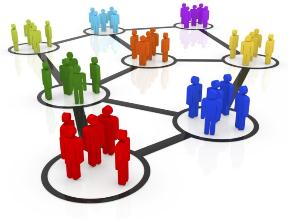 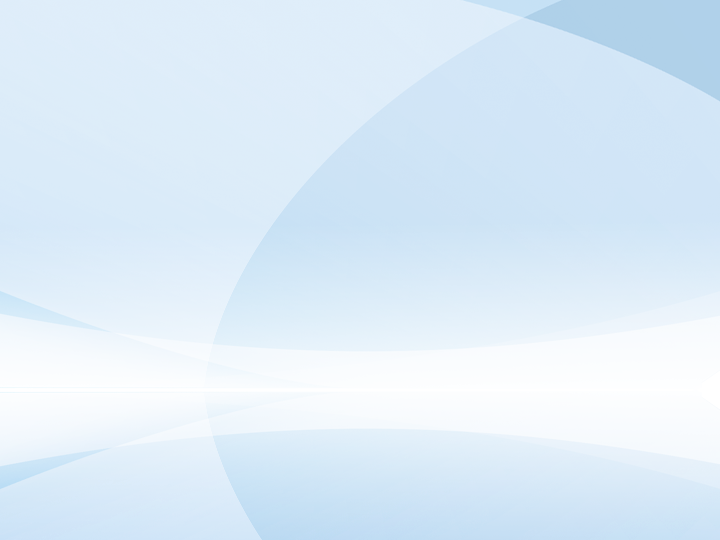 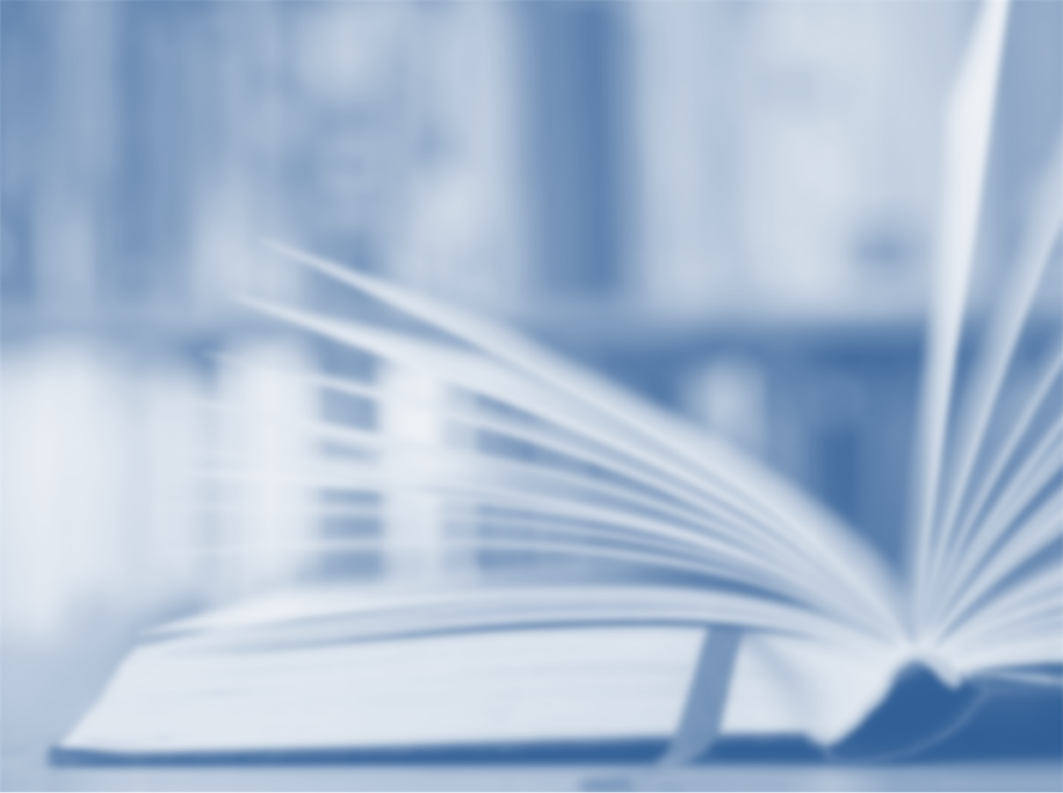 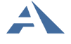 Издательство «Академкнига/Учебник»
Пример наличия узлов сети
Разработка внутренней системы оценки качества образования и ее части - системы оценки образовательных достижений обучающихся как части ООП
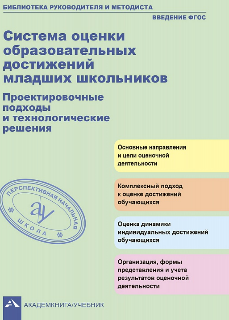 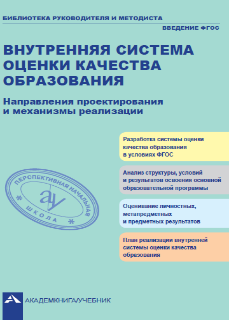 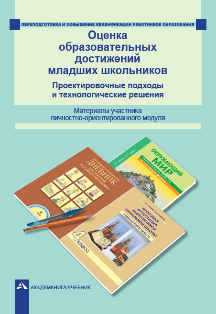 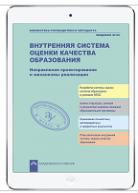 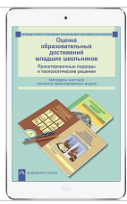 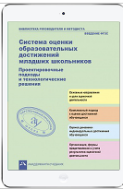 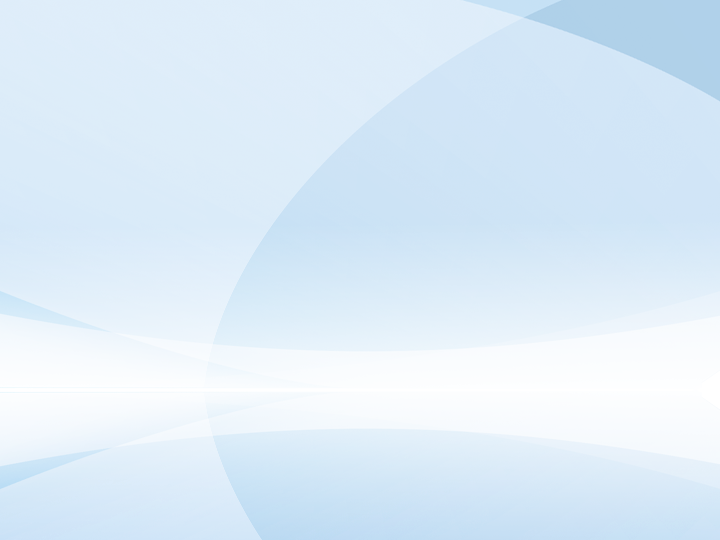 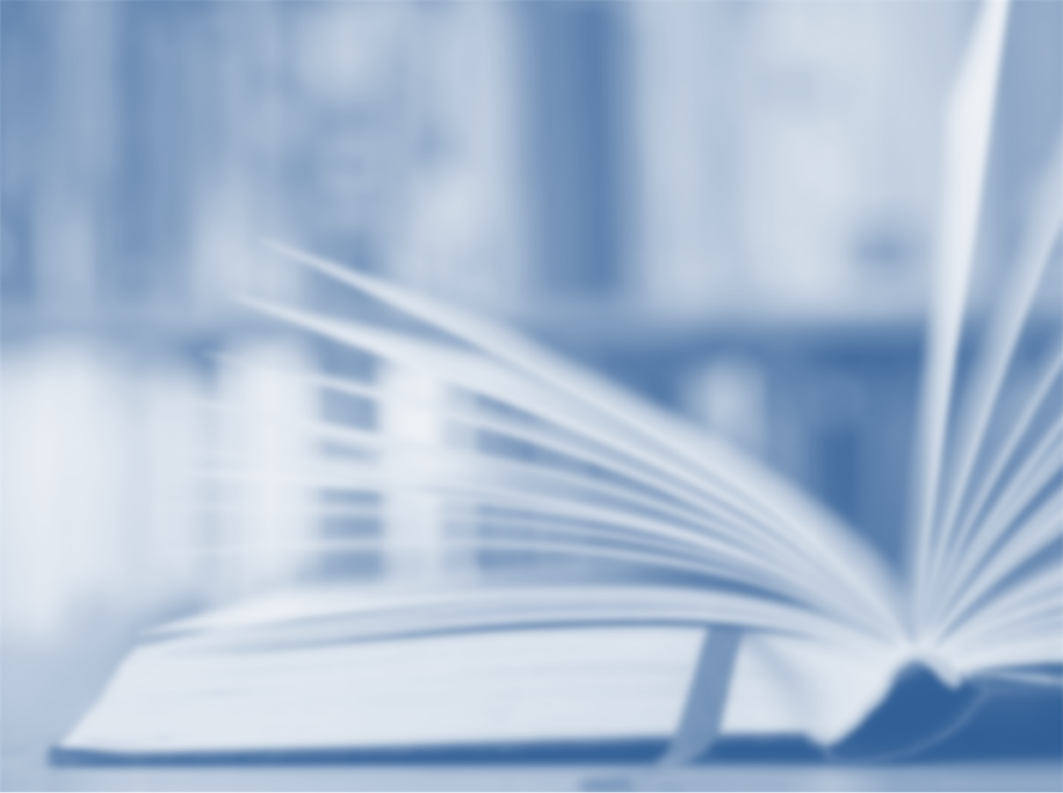 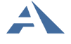 Издательство «Академкнига/Учебник»
Технология проектирования и другие формы совместной деятельности и общения
Использование технологии проектирования как основной формы деятельности сетевых организаций

Применение других форм совместной деятельности и общения:
электронная почта, социальные сети, скайп, сайты ОУ, форумы профессиональных сообществ;
заседания рабочих (творческих) групп
использование матричных структур и т.д.
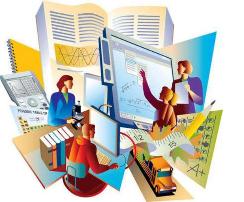 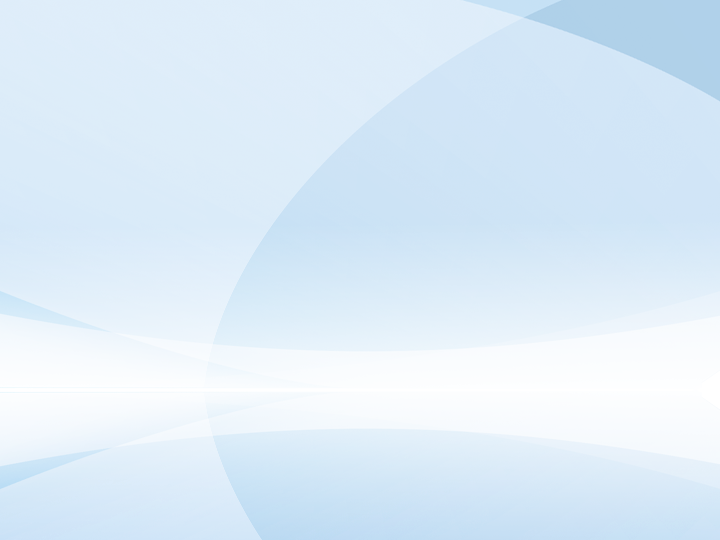 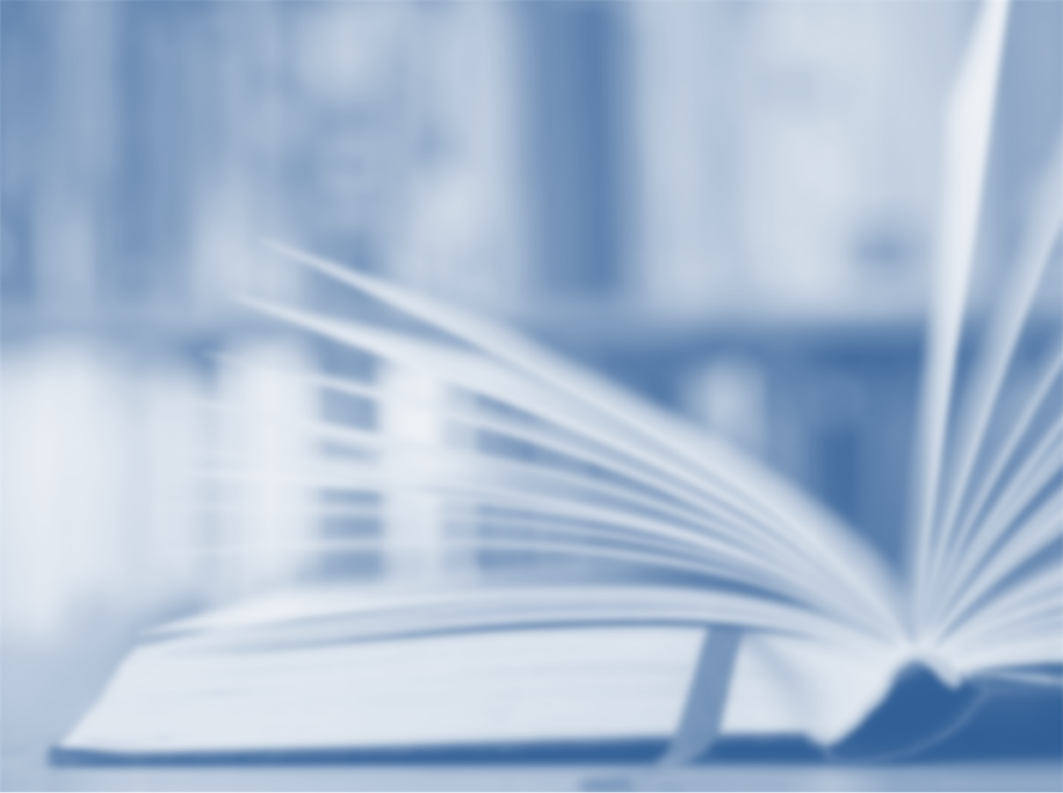 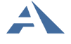 Издательство «Академкнига/Учебник»
Опыт проектирования и другие формы совместной деятельности и общения
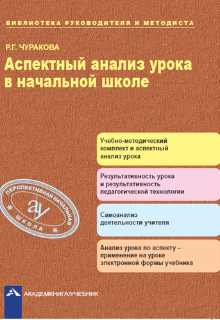 Творческие группы по аспектному					 анализу урока в начальной школе





Проектирование программ развития,	           взаимосвязанных с ООП
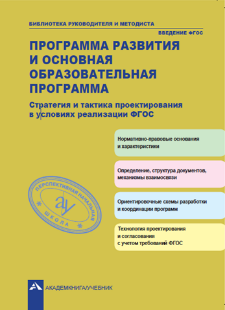 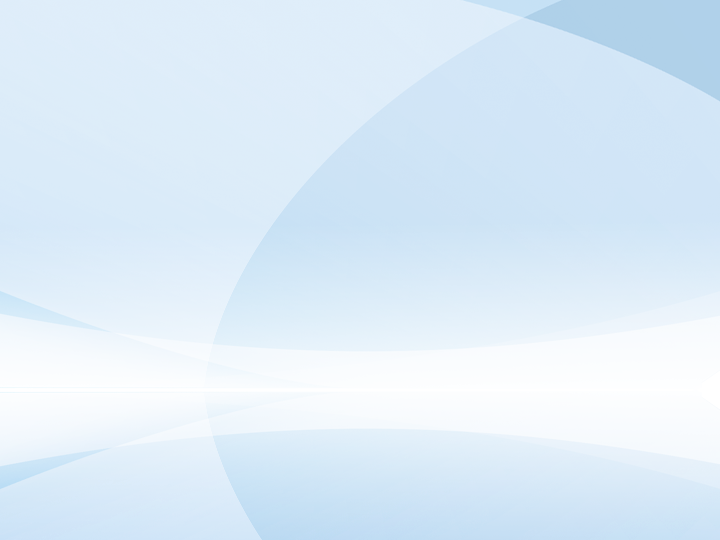 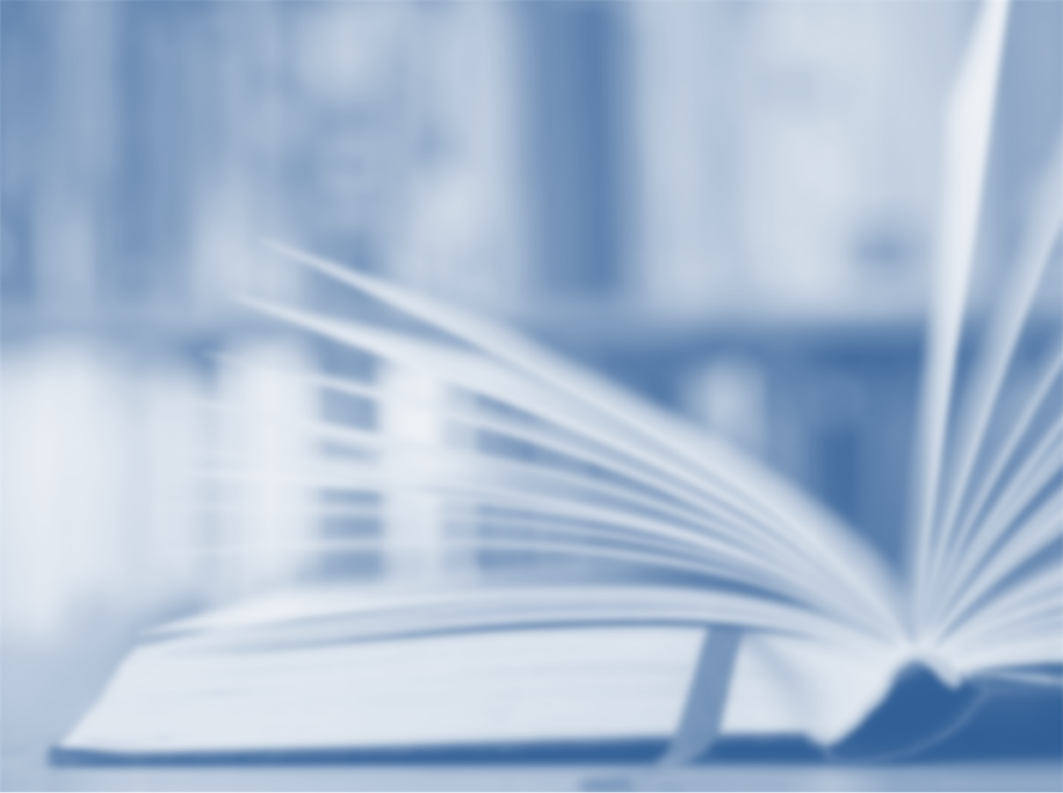 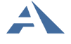 Издательство «Академкнига/Учебник»
Разнонаправленность результатов
сетевого взаимодействия
Основной результат сетевого взаимодействия – это реализованный инновационный проект, т.е.:
Материалы
Web-продукты
сетевые исследования и «сетевые события»
идеи, разработки, связанные с новыми сетевыми проектами и их участниками.
Повышение профессиональной компетентности участников сети – другой значимый результат сетевого взаимодействия
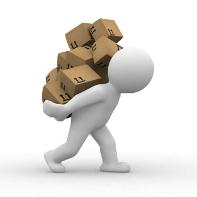 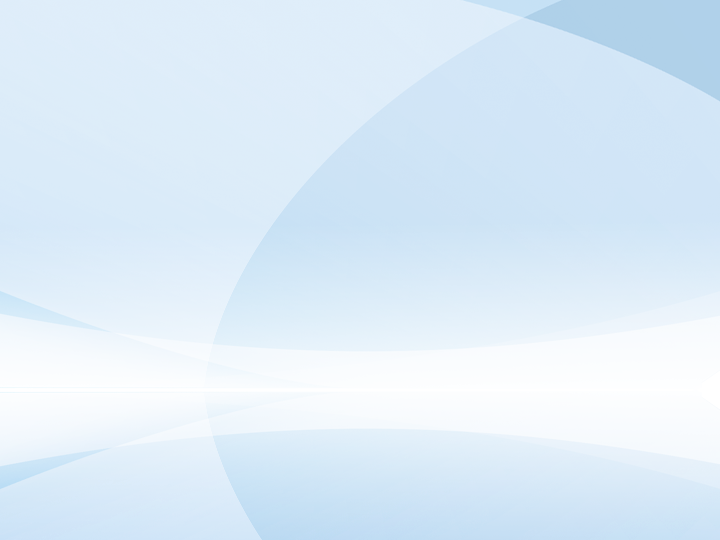 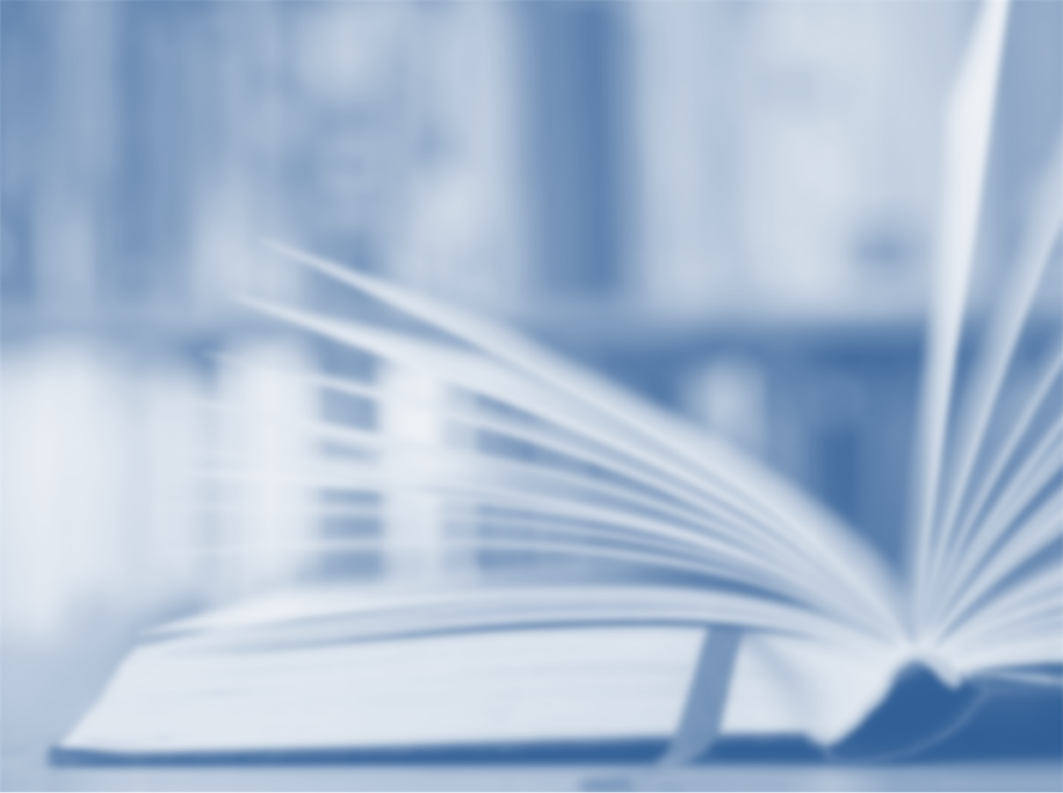 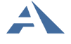 Издательство «Академкнига/Учебник»
Другие актуальные предложения по созданию сообществ (команд) для реализации ФГОС
Объединения по использованию ЭФУ
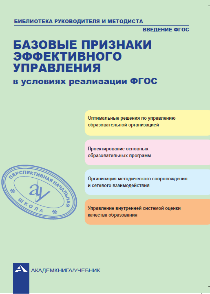 Рабочие группы по методической работе
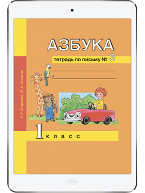 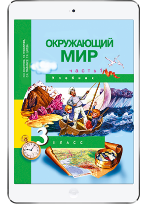 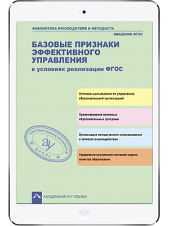 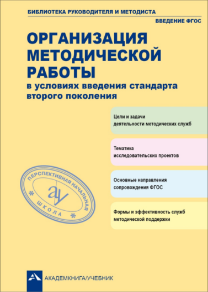 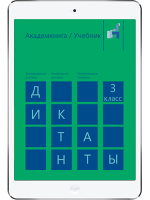 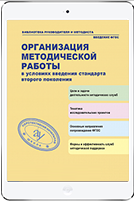 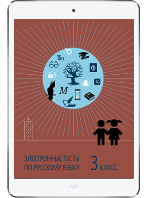 Творческие группы  по управленческой проблематике
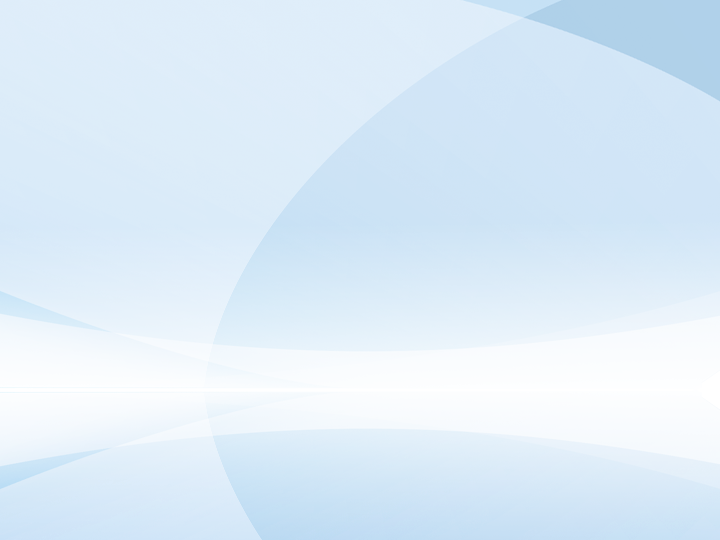 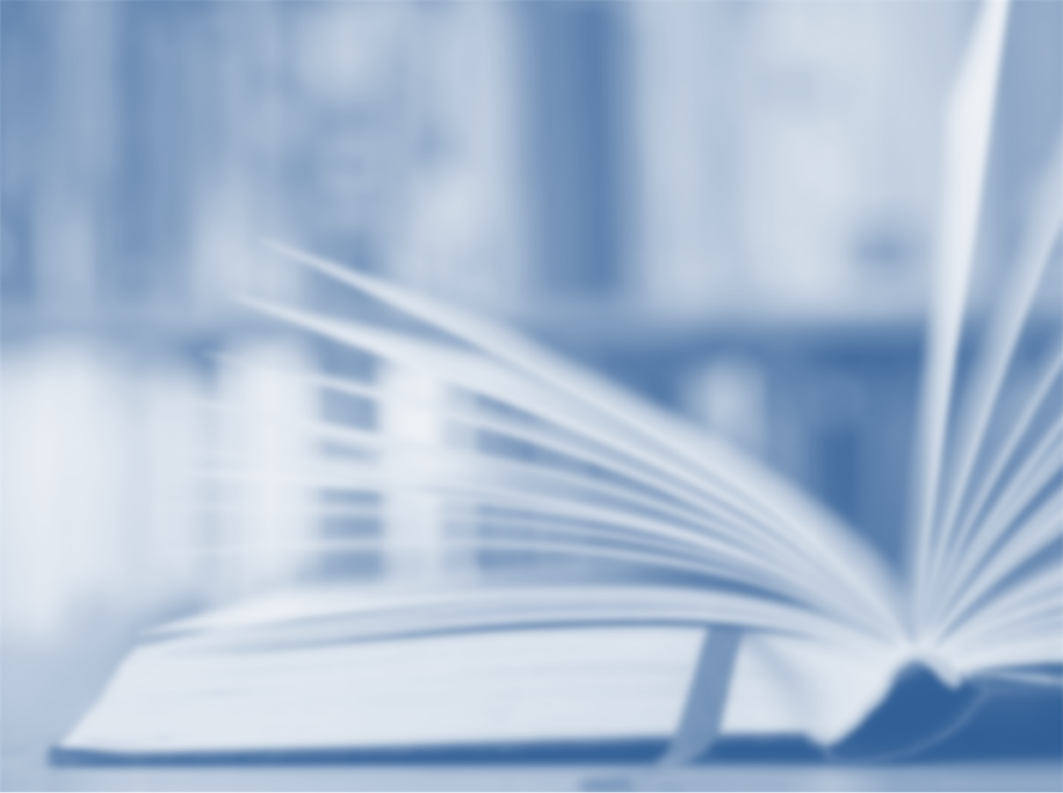 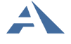 Издательство «Академкнига/Учебник»
«Последействие» 
(или – что делать после окончания проекта?)
Обобщение и распространение результатов
Участники сети возглавляют творческие группы, команды по сходной (или новой) проблеме, опираясь на опыт работы
Участники сети продолжают работать в командах новых сетевых проектов
Организация переговорных площадок, на которых участники завершившегося сетевого взаимодействия собираются вместе, чтобы обсудить результаты деятельности по разрабатываемой проблеме.
Издательство готовит к выпуску пособие «Из опыта сетевого взаимодействия». Присоединяйтесь! (до 20.01.18 по адресу: a.solomatin@akademkniga.ru)
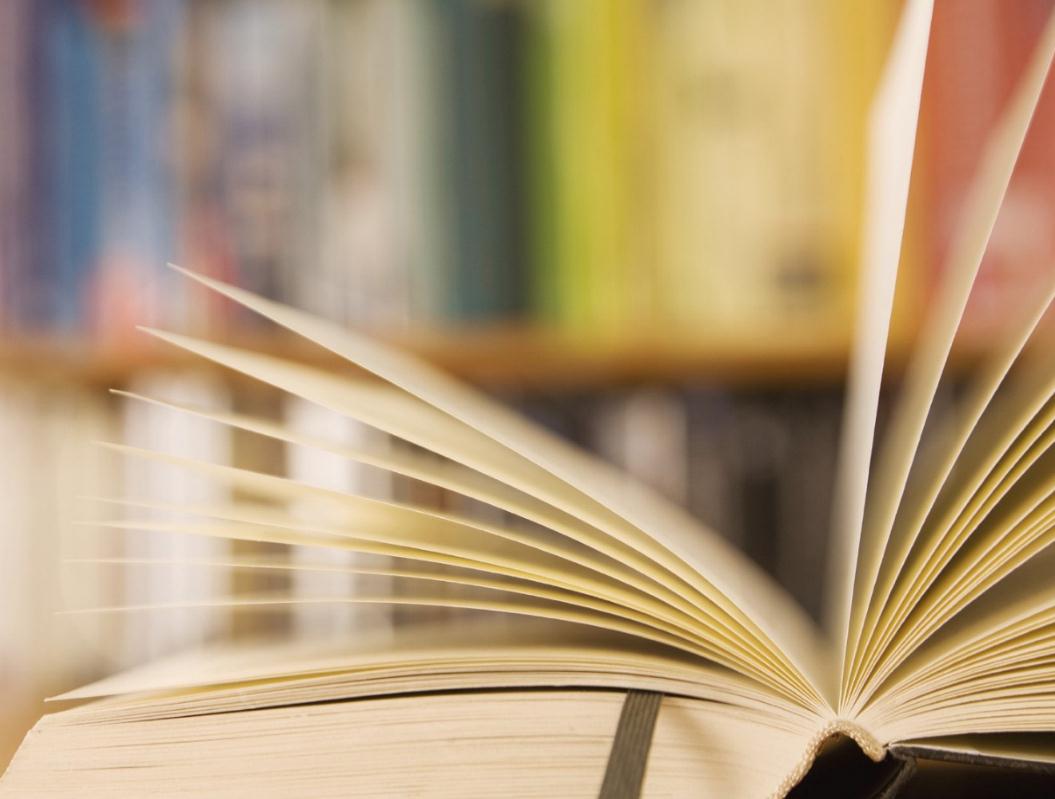 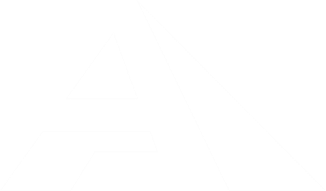 Издательство «Академкнига/Учебник»
117342, г. Москва, ул. Бутлерова, 17б

Тел.: (499) 968-92-29					 akademkniga.ru 
Факс: (499) 234-63-58				         shop-akbooks.ru
Спасибо за внимание!
Соломатин Александр Михайлович
a.solomatin@akademkniga.ru